TLR BASIC TRAINING
1
HOUSEKEEPING
Bathroom locations
Cell phones
Evaluation forms
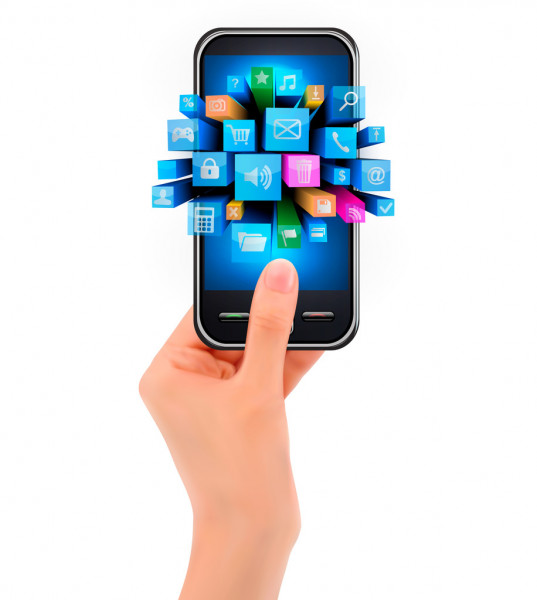 2
Please take a few minutes and fill in the smart Evaluation Form, “Prior to Session” section.
3
WHAT IS YOUR GOAL FOR TODAY’S TRAINING SESSION?
What would you like to learn?
What would you like to review?
What do you find most challenging about SMART?
Questions from the content on the online module?
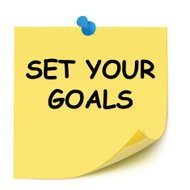 4
INTRODUCTION TO TLR
5
TLR TRAINING
The MSIP Policy and PEI’s OH&S regulations require all employees to have injury prevention training
TLR requirements for nursing/caregiver staff:
7.5 hours of Basic TLR Training
1.5 hours of Refresher TLR Training every year
TLR is designed to eliminate/ manage the risks of musculoskeletal injuries during patient care
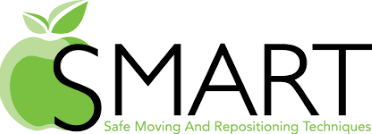 6
ACCOUNTABILITY
What does accountability mean to you?
At work:
Following policies
Using skills received in training
Being responsible for decisions/ actions you make at work and at home
Asking for help/ assistance if needed
Asking for additional training if needed
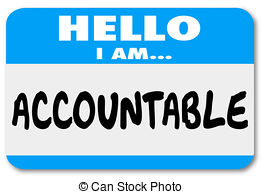 7
OH&S REGULATIONS
EMPLOYER’S RIGHTS
Provide a safe and healthy workplace
Provide equipment
Provide training
Provide competent supervision
EMPLOYEE’S RESPONSIBILITIES 
Use the equipment/ PPR provided 
Attend required training and use the skills taught 
Report incidents
Protect themselves and their colleagues
8
OH&S– REFUSAL TO WORK
A worker may refuse to do an act where the worker has reasonable grounds for believing that the act will likely endanger his/ her or another workers’ health or safety
This needs to be communicated to your manager/ supervisor and proper paperwork needs to be filed
9
HEALTH PEI MSIP POLICY
Employee’s Responsibilities:
Apply principles of injury prevention training to daily work activities
Attend training
Follow safe work procedures 
Use equipment provided 
Identify and report hazardous tasks/ environments/ equipment or unsafe acts
Not using equipment NOT trained to use
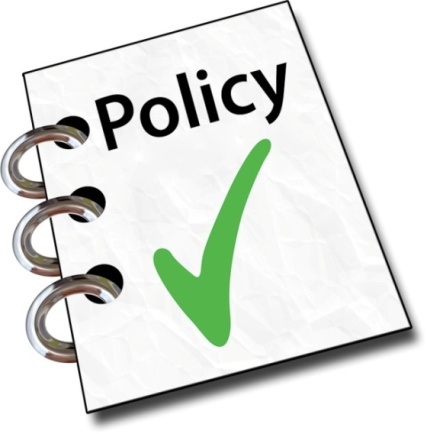 10
MUSCULOSKELETAL INJURIES
11
WHAT ARE MUSCULOSKELETAL INJURIES?
Soft tissue injuries
Muscles 
Joints
Tendons
Ligaments 
Nerves
Repetitive movements with insufficient rest and recovery
Most common areas:
Neck
Shoulder 
Low back
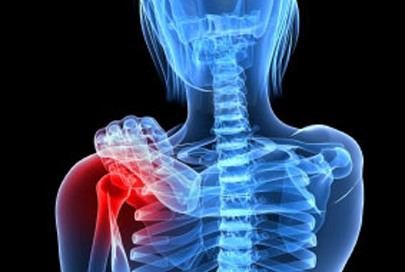 12
CAUSES OF MSI
Repetitive Movements
Sustained & Awkward Postures
Excessive Forces
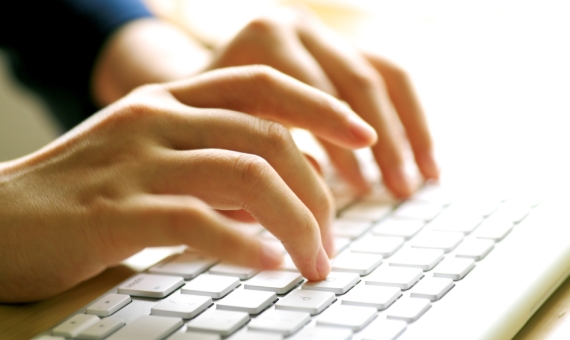 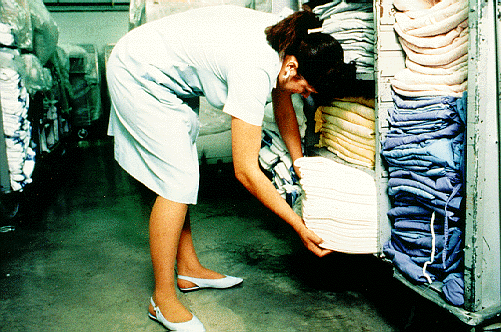 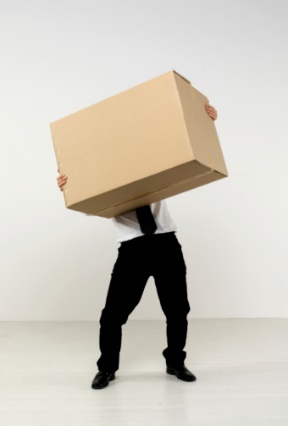 13
STEPS TO A MOVING TASK
14
STEPS TO A MOVING TASK
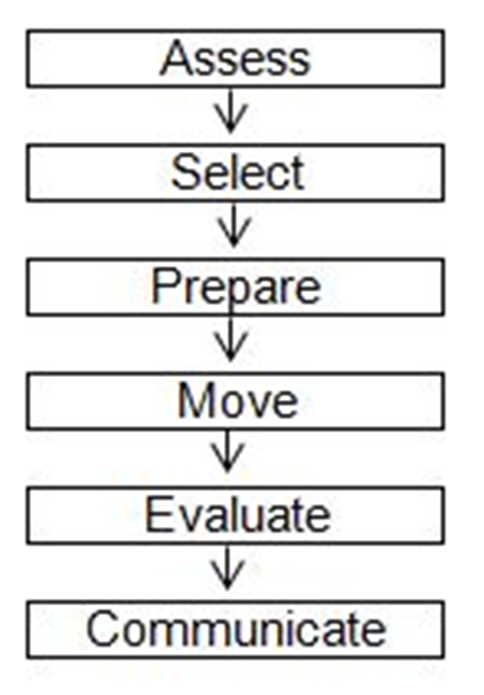 15
STEP 1– ASSESS
Assessment is the most important part of TLR

Complete a risk assessment:
Self
Environment
Equipment
Object
Patient 

Always assess “in the moment”
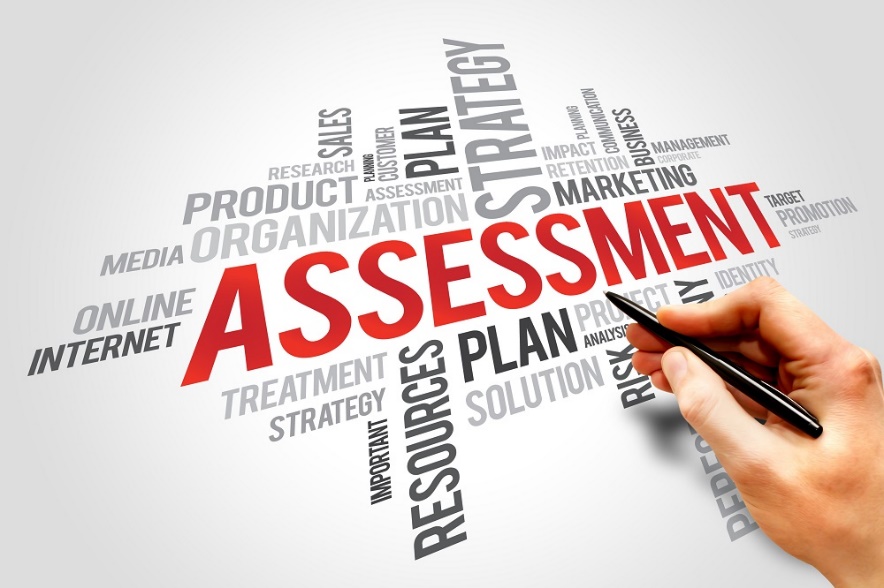 16
STEP 2– SELECT
Select the safest moving technique based on the risk assessment 

TRANSFER
Patient bears their own weight through part(s) of their body with or without assistance
LIFT
No weight bearing 
Unpredictable behavior
Mechanical equipment is used
REPOSITION
Moving on the same surface or two surfaces of equal height
17
STEP 3– PREPARE
If a moving technique is already identified, is it still current?
Eliminate or manage the identified risk:
Remove clutter 
Clear a path
Call for assistance if needed
Have all equipment ready and close by
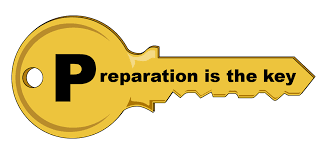 18
STEP 4– MOVE
Move object using the appropriate safe moving technique
If any new risk(s) arise, attend to them accordingly
DO NOT keep working with the risk(s)

Worker’s Duties:
Providing clear direction
Assistant’s Duties:
Managing the equipment
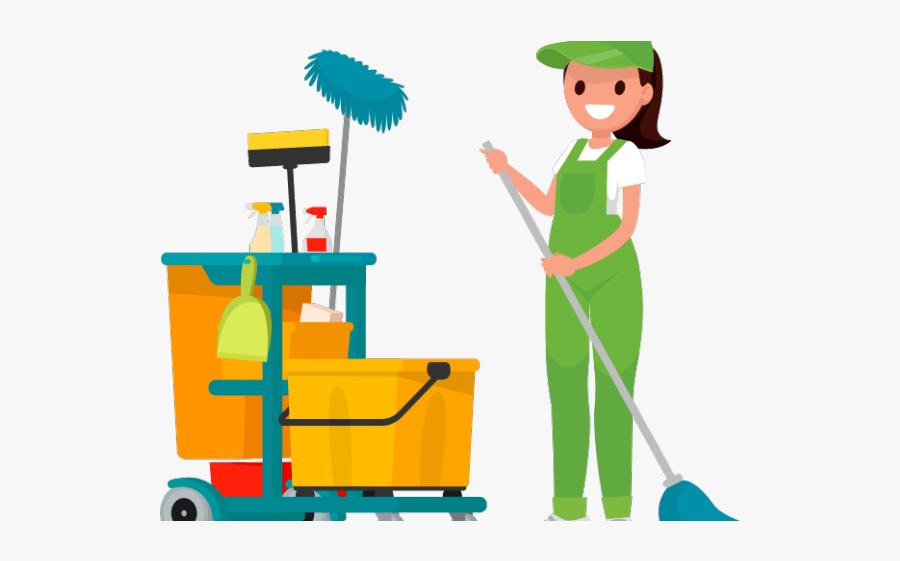 19
STEP 5– EVALUATE
What could have been done differently to make the task safer next time?
Ask yourself:
How did the move go?
Are there any ways to improve?
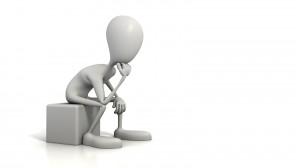 20
STEP 6– COMMUNICATE
Verbal and written communication
Important for the safety of everyone involved in the move
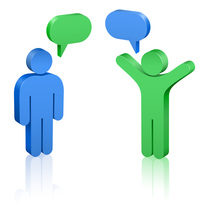 21
POSTURE & BODY MECHANICS
22
BODY MECHANICS
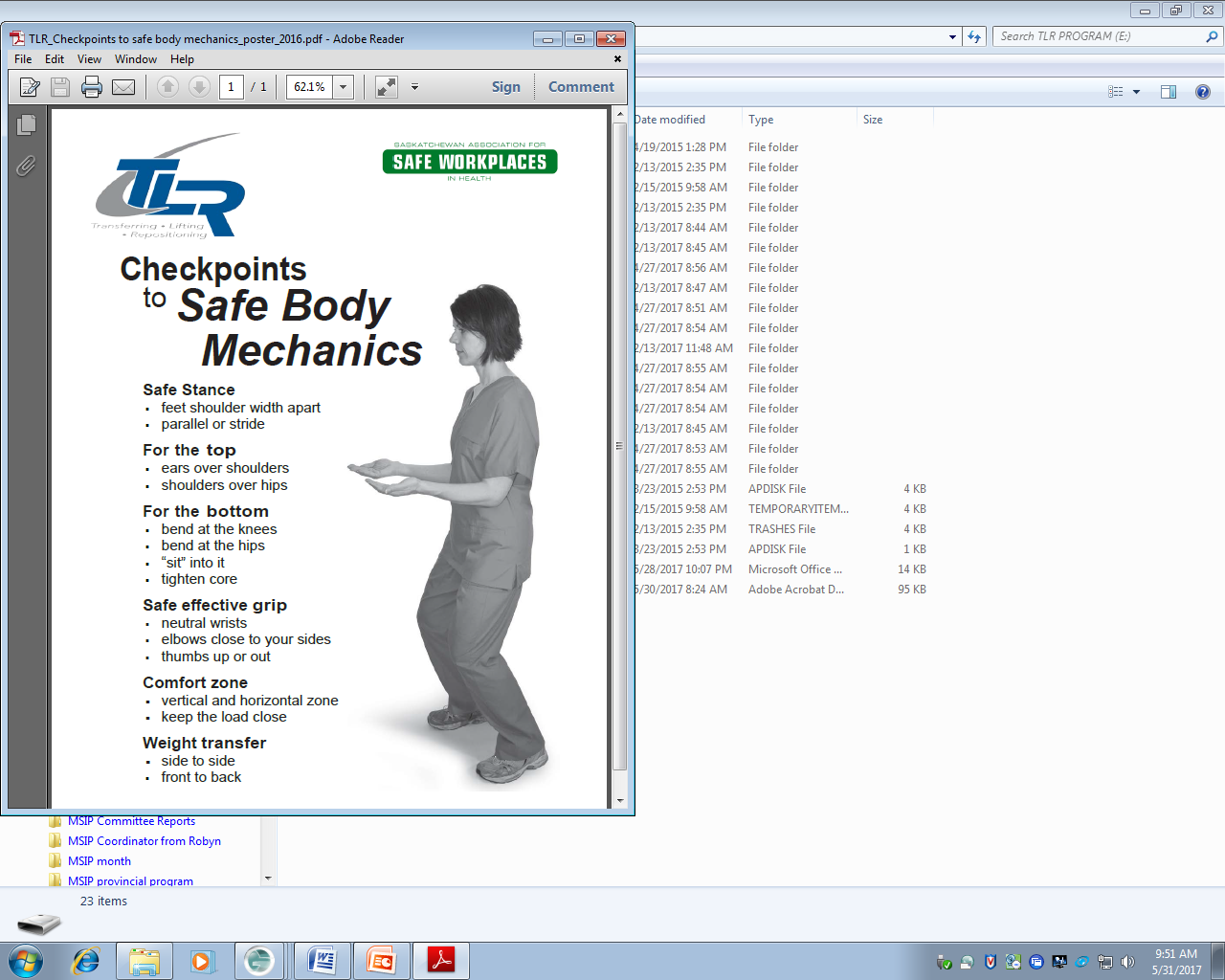 23
THINK & PLAN AHEAD
Know what the task is from start to finish 
Ensure appropriate equipment is available
Seek assistance when needed
Plan a safe route
Listen to your body 
Take your time
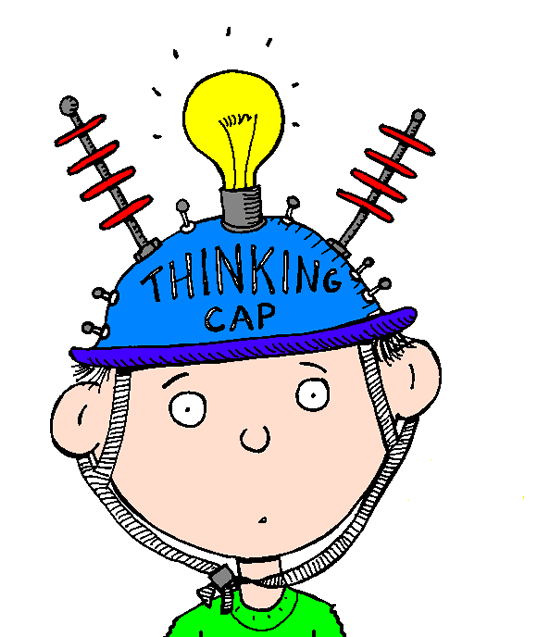 24
SAFE STANCE
Feet shoulder width apart
Knees slightly bent 
Trunk aligned over your center of gravity 
Avoid twisting or rotating 
Shoulders in line with hips
Head and eyes facing forward
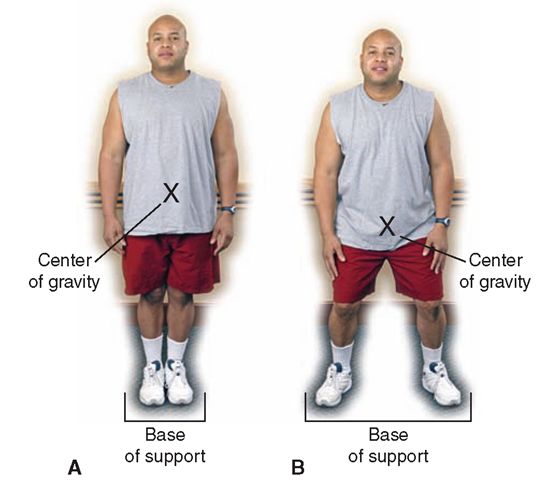 25
MAINTAIN 2 NATURAL CURVES OF THE SPINE
For the Top:
Ears over shoulders
Shoulders over hips
For the Bottom:
Bend at the knees
Bend at the hips
Tighten core
“Sit” into it
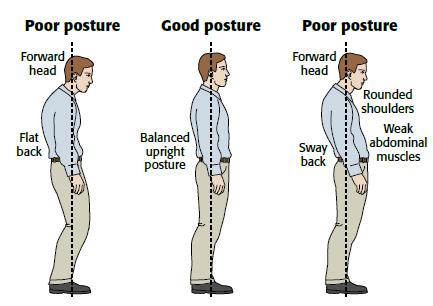 26
USE YOUR CORE
Core
Stabilize and support lumbar spine for safe dynamic movements
Butt, Thighs & Calves
Provides power and movement to move ensure weight of body 
Lowering/ raising body 
Standing
Walking
Pushing
Pulling
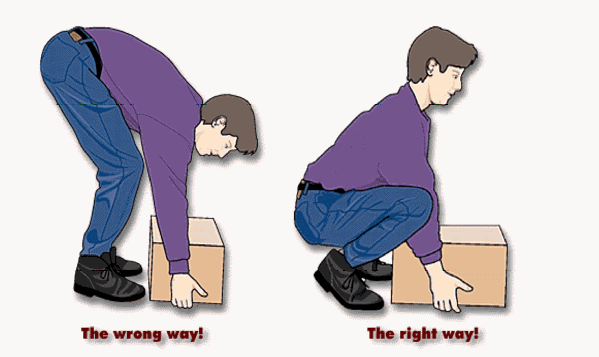 27
SAFE & EFFECTIVE GRIP
Wrists in a neutral position
Elbows tucked in, close to your side at a 90 degree angle
Thumbs up or out
Bicep= strongest muscle of the arm
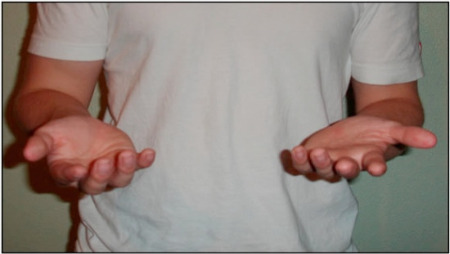 28
WORK WITHIN YOUR COMFORT ZONE
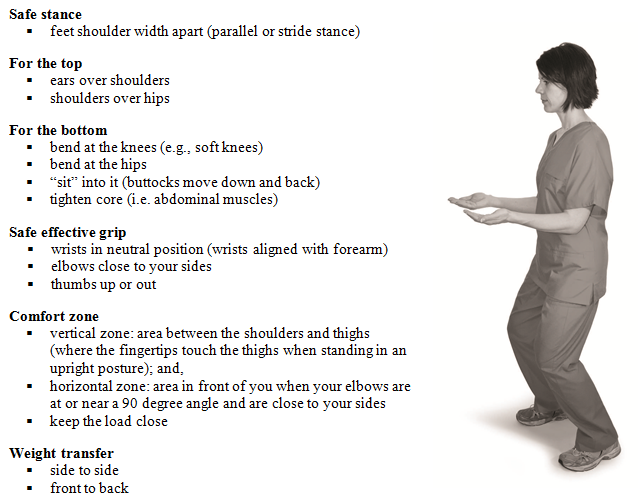 Vertical Zone
Between your shoulder and where your fingertips touch your thighs
Horizontal Zone
Area in front of you when your elbows are at a 90 degree angle and are close to your sides
KEEP THE LOAD CLOSE
29
WEIGHT TRANSFER
Transfer weight from one leg to the other 
(side-to-side or front-to-back) 
Creates movement/momentum and help maintain balance.
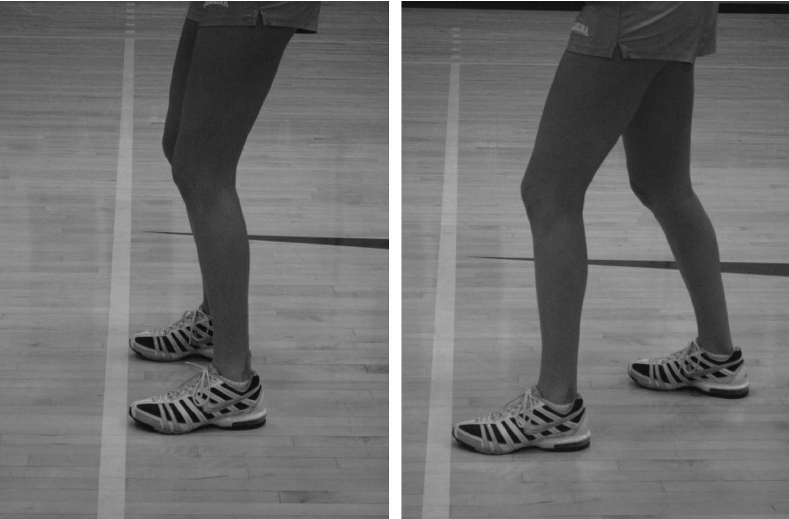 Activity – centre of gravity with weight shifting
STANDING POSTURE
Tighten core
Bend knees
Work at an appropriate height for the task
Wear appropriate and supportive footwear
Use anti- fatigue mats for extended periods of standing
To relieve prolonged standing, place one foot up on an elevated ledge
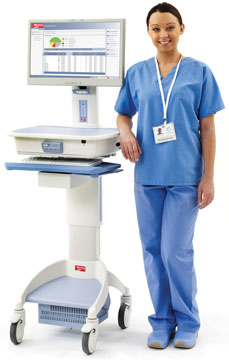 31
SITTING POSTURE
Ears over shoulders, shoulders over hips
Avoid looking up or down for prolonged periods
Use a chair with good lumbar support
Feet flat on the floor
Thighs at a 90 degree angle with thigh slightly lower than hips
Use footrest if required
Take stretching breaks
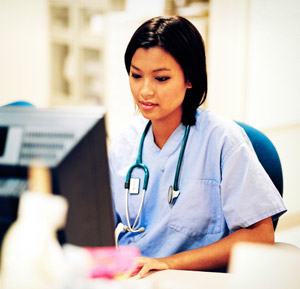 32
Work in pairs. 
Identify good body mechanics. 
Identify areas of risk.
33
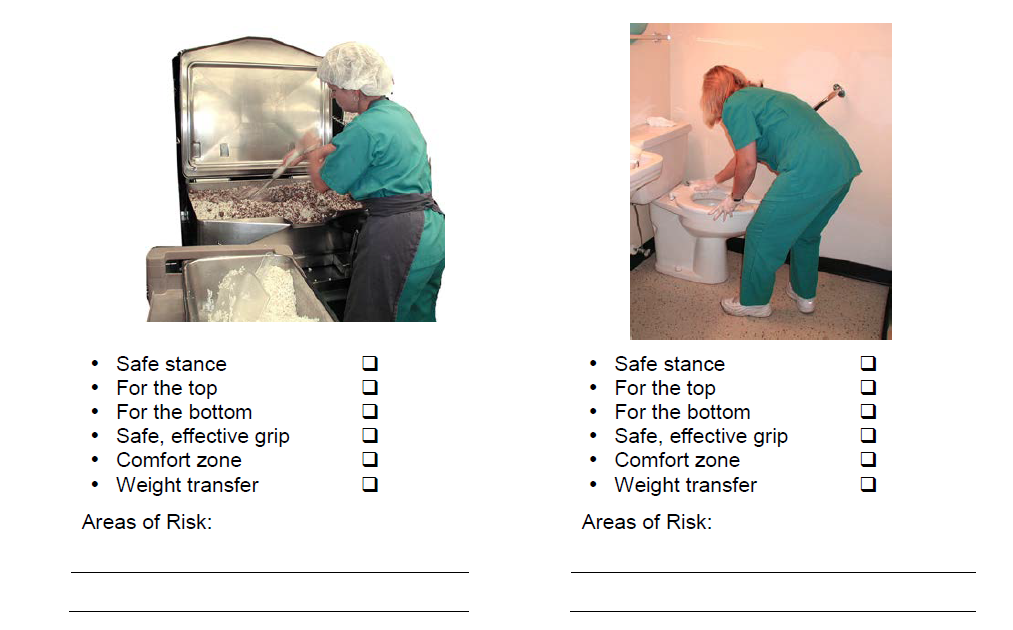 34
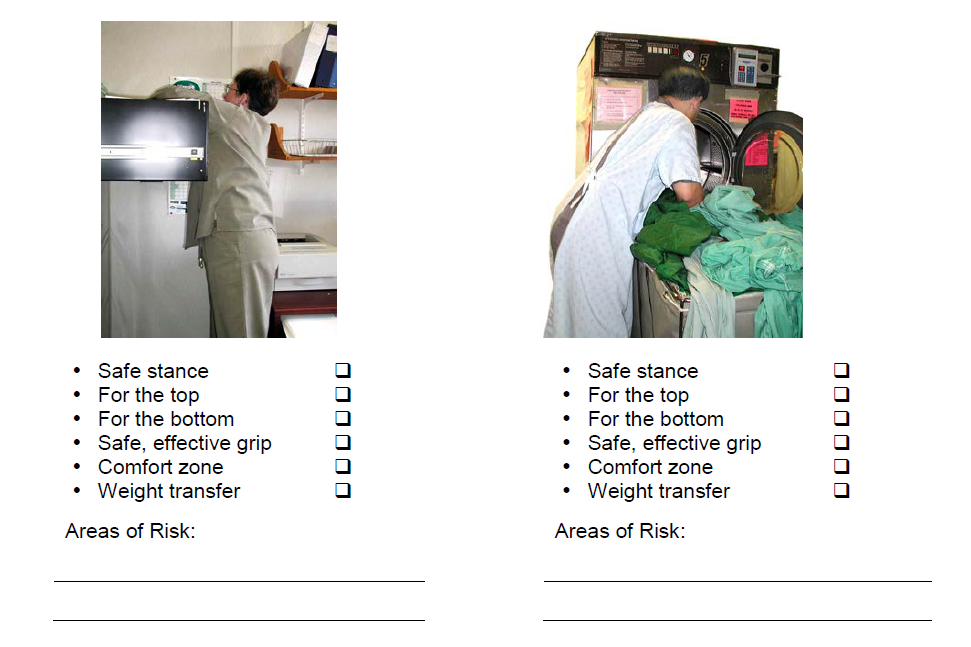 35
RISK ASSESSMENT
36
RISK ASSESSMENT
RISK
Any factor that has the potential to jeopardize the safety of the worker(s)
RISK ASSESSMENT
Process used to identify and eliminate or manage risks in order to select the safest moving technique
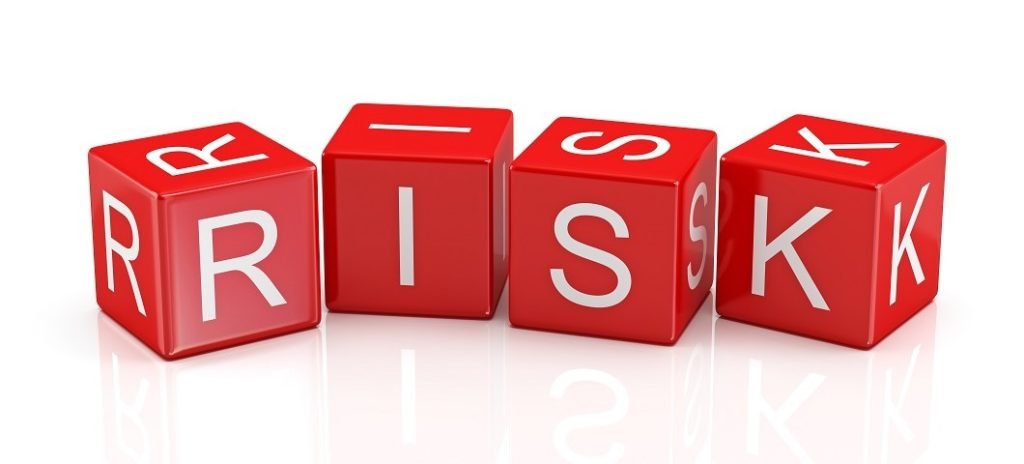 37
AREAS OF RISK ASSESSMENT
SELF
ENVIRONMENT
EQUIPMENT
OBJECT
PATIENT
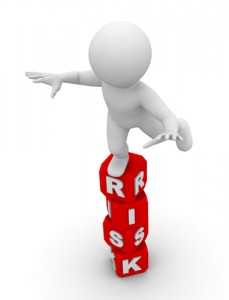 38
PROCESS TO CONDUCT A RISK ASSESSMENT
Identify the risk(s) that would impact the safety of the move

Collect information about risk factors:
Written reports of previous injuries/ risks
Observation of co-workers
Speak with co-workers

Analyze information to determine appropriate course of action to eliminate or manage risk(s)
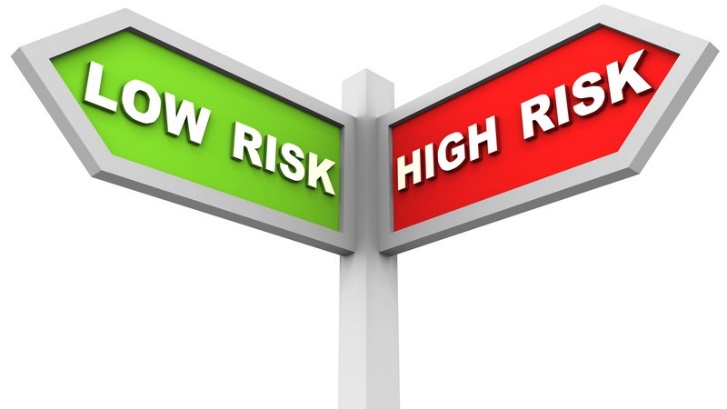 39
SELF RISK ASSESSMENT
40
SELF RISK ASSESSMENT
About our own ability to work safe

Before, during and after the move

Risk factors that may impact the safety of the move:
Physical status
Emotional status
Training and experience
Communication skills
workload
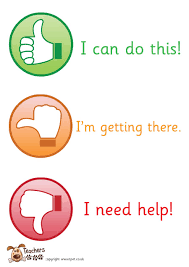 41
SELF RISKS
42
ENVIRONMENTAL RISK ASSESSMENT
43
ENVIRONMENT RISK ASSESSMENT
Before, during and after performing the move
The environment may change at any point during the moving task
By making changes to the environment in advance, risks can be eliminated BEFORE the moving task
Problem solve for risks that can’t be eliminated or managed
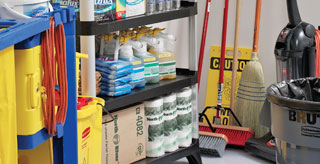 44
ENVIRONMENT RISKS
45
EQUIPMENT RISK ASSESSMENT
46
EQUIPMENT RISKS
47
OBJECT RISK ASSESSMENT
48
OBJECT RISK ASSESSMENT
Assess risks before, during, and after moving an object
Risk factors may include:
Size/ shape
Weight
Texture
Contents
Handles
Balance
Temperature
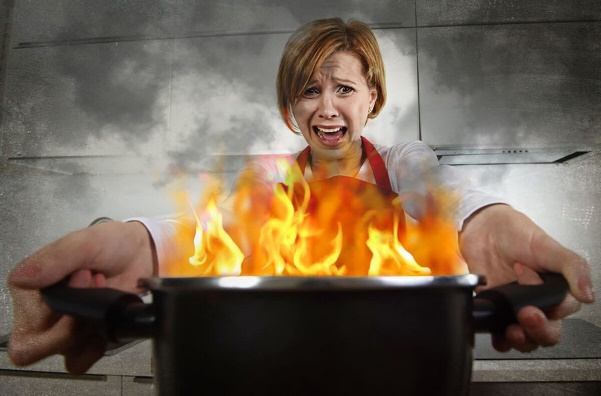 49
GENERAL MOVING TECHNIQUES
50
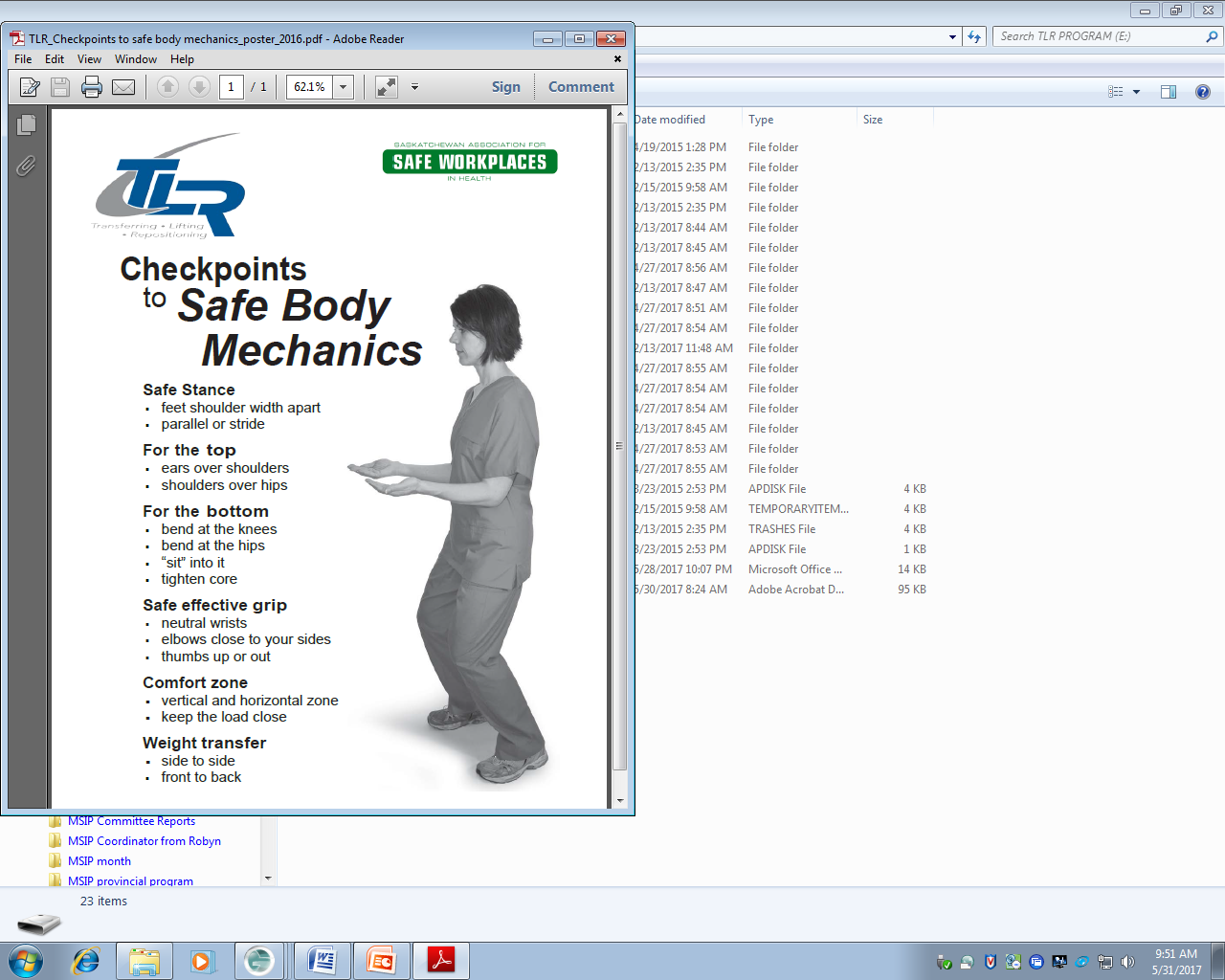 REVIEW!
51
SAFE LIFTING PROCEDURE
Assess the load
Minimize the load as much as possible 
Use equipment
Reduce the size of the load 
Reduce the distance the load must be moved
Move the load in stages
Ask for assistance 
Clear the lifting area and path 
Use the Checkpoints of Safe Body Mechanics
Bend your hips and knees, not your back 
Grasp the object with palms up or thumbs up when possible 
Keep the object close to your body 
Turn your feet, rather than twisting your trunk when you need to change direction
52
GENERAL MOVING TECHNIQUES
PUSHING/ PULLING
GOLFER’S LIFT
ONE HANDED PARTIAL SQUAT
TRIPOD LIFT
DIAGNOAL LIFT
POWER LIFT
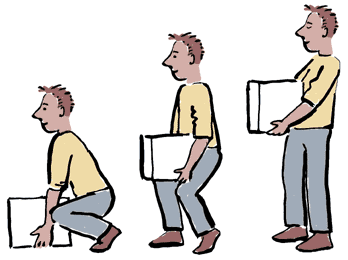 53
PUSHING & PULLING
Can use wheeled equipment to transport equipment that is too heavy or awkward to carry
Use safe body mechanics
Do not push one object while pulling another!
Adjust equipment if possible, if required
Maintain clear visibility
No twisting
Always ask for help when needed
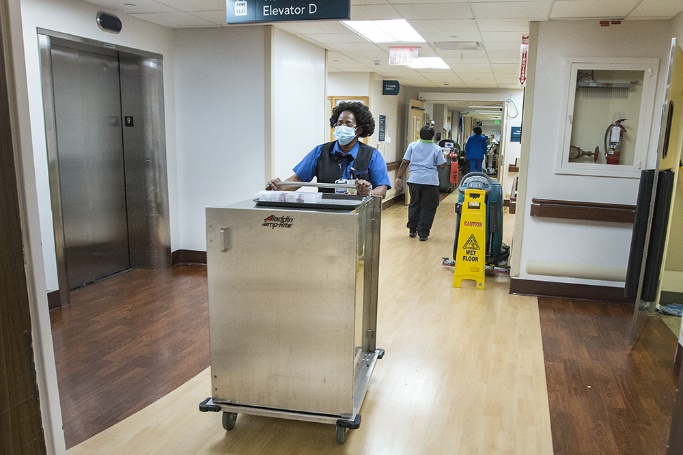 54
TECHNIQUE TIPS
If the object is on the floor:
Get it closer to you by using the DIAGNOAL LIFT OR TRIPOD LIFT
If the object is light: 
Use the GOLFERS LIFT
If the object has a handle:
Use the ONE HANDED PARTIAL SQUAT LIFT
If the object is heavy:
Use the POWER LIFT 
If the object is on the same surface:
Use REPOSITIONING
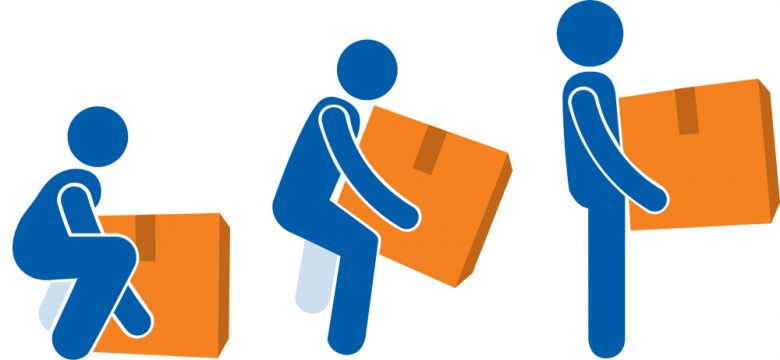 55
RISK ASSESSMENT – CLIENT MOBILITY
56
TLR ASSESSMENT
INITIAL ASSESSMENT
Patient arrival, prior to moving

RE-ASSESSMENT
Replaces previous assessment, upon return/ adjusted to agency 
When 2 consecutive and documented changes occur

SPECIALIZED ASSESSMENT
Specific situations, tailor for a patient, conducted by a team
Utilization of PT/OT
57
WHEN TO COMPLETE A TLR ASSESSMENT
On admission (within 24 hours)

Post- procedure

When a patient’s mobility has changed (improves or worse)
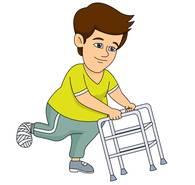 58
PART 1– RISK ASSESSMENT
Communication status
Cognitive status
Emotional status
Behavioral status
Medical status
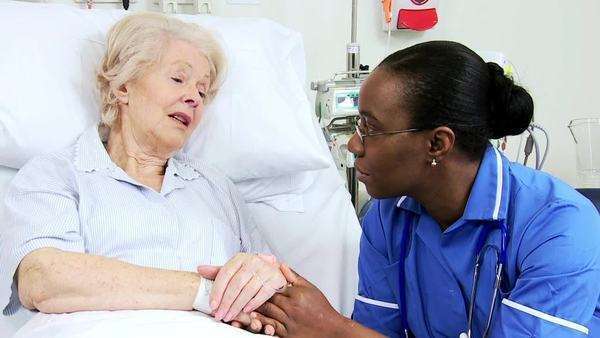 59
CLIENT RISK ASSESSMENT
60
PART 2– TESTING & OBSERVATION
Ensure any risks in Part 1 are managed or eliminated first

PRE-MOBILIZATION TESTING
Completed with the patient in lying or sitting
Provides information as to if the patient can do mobilization testing safely

MOBILIZATION TESTING
Patient is in sitting, unassisted, transfer from standing to walking
61
TLR ASSESSMENT POCKET CARD
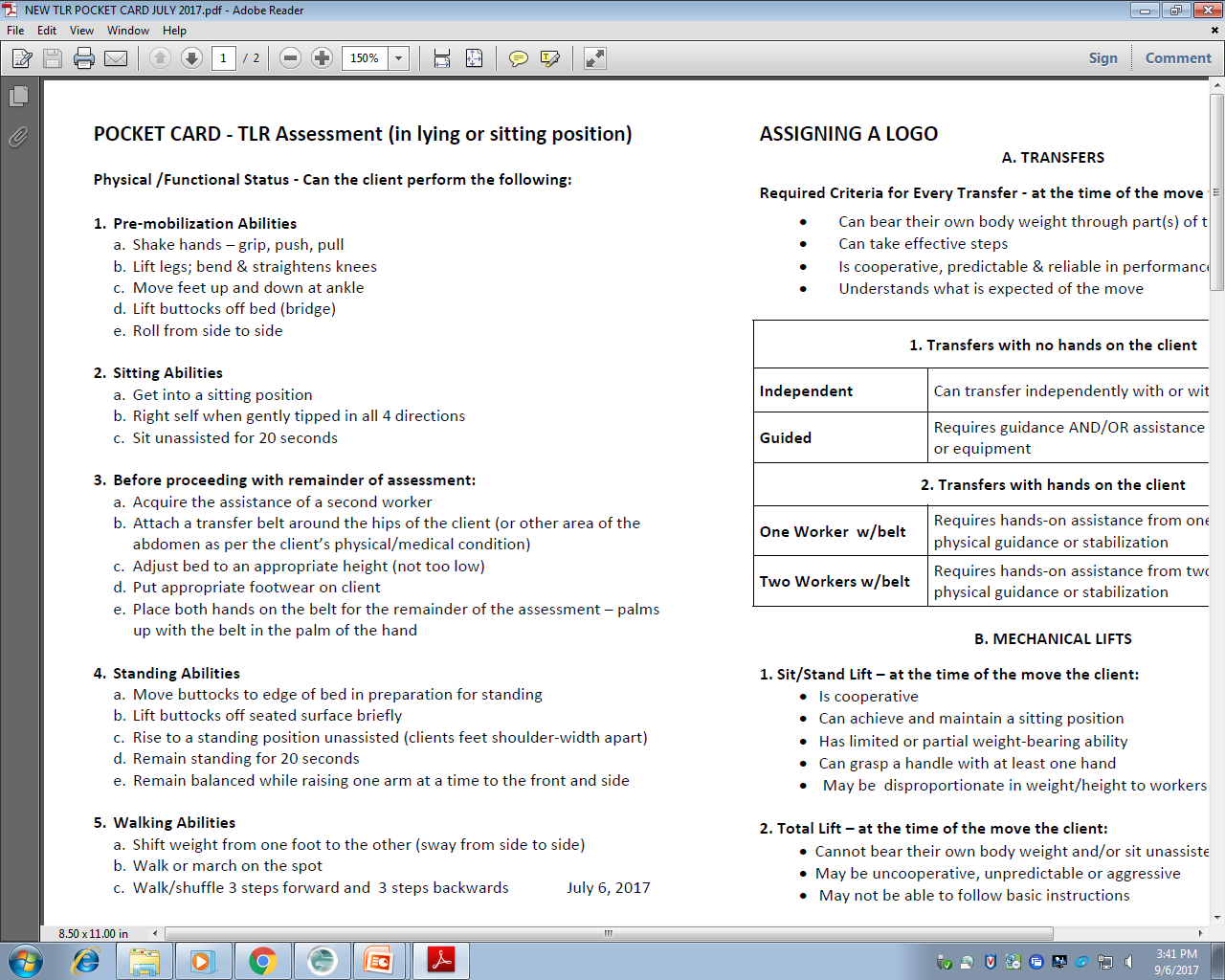 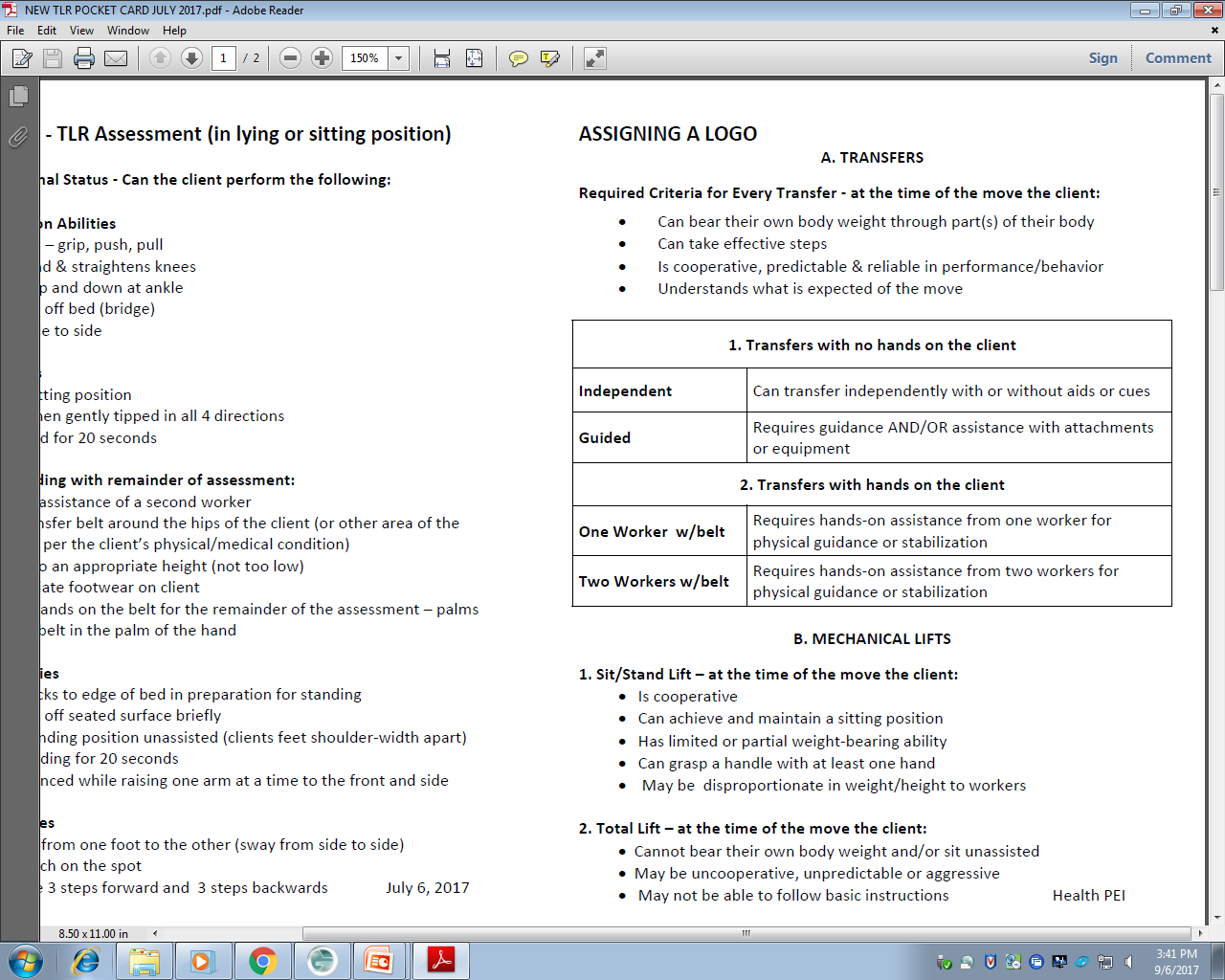 62
TLR MOBILITY RECORD (CERNER)
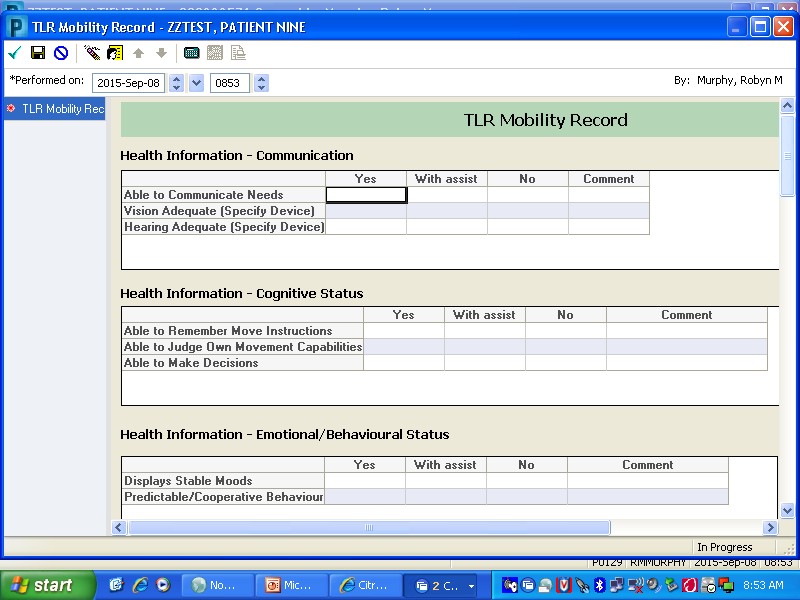 63
TLR MOBILITY RECORD (CERNER)
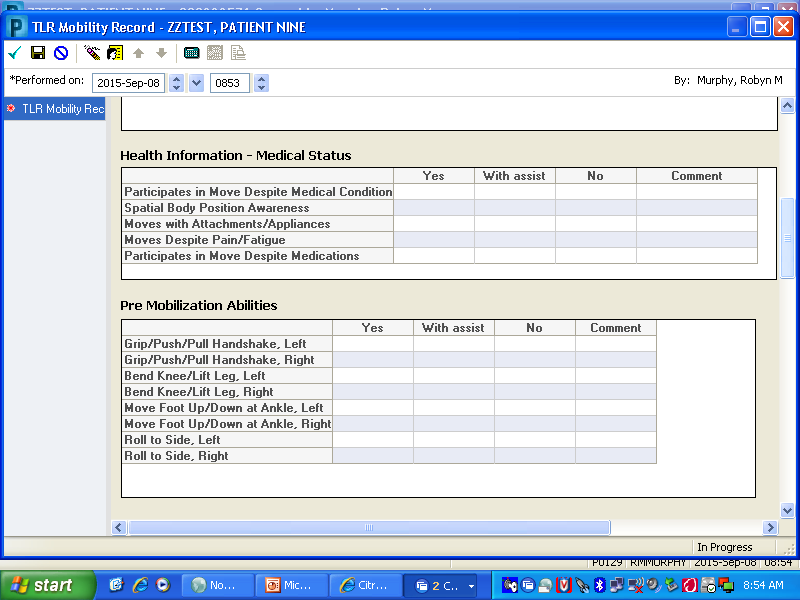 64
TLR MOBILITY RECORD (CERNER)
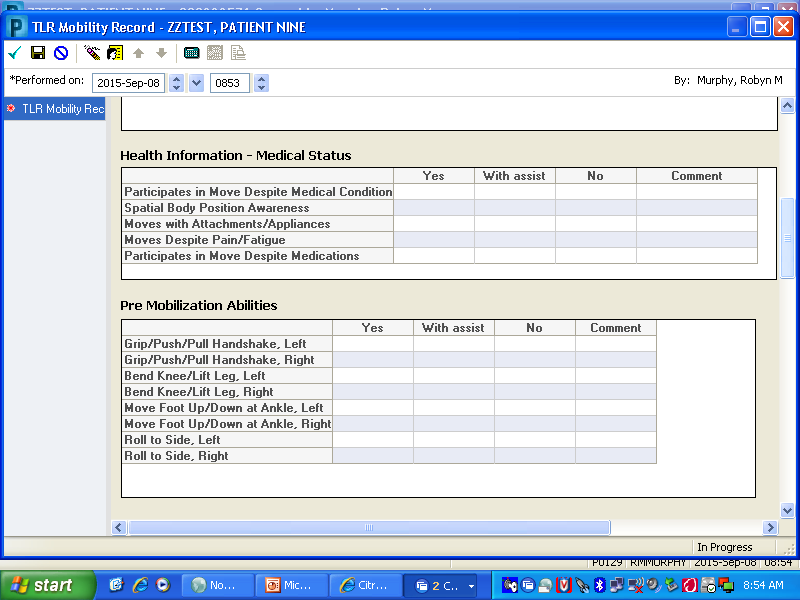 65
Practice performing the TLR assessment in groups.
66
ASSIGNING TLR LOGO
Based on the TLR assessment results, determine the minimal level of assistance required to ensure a safe move

Assign a TLR logo
Bedside
Cerner
Kardex/ report sheet
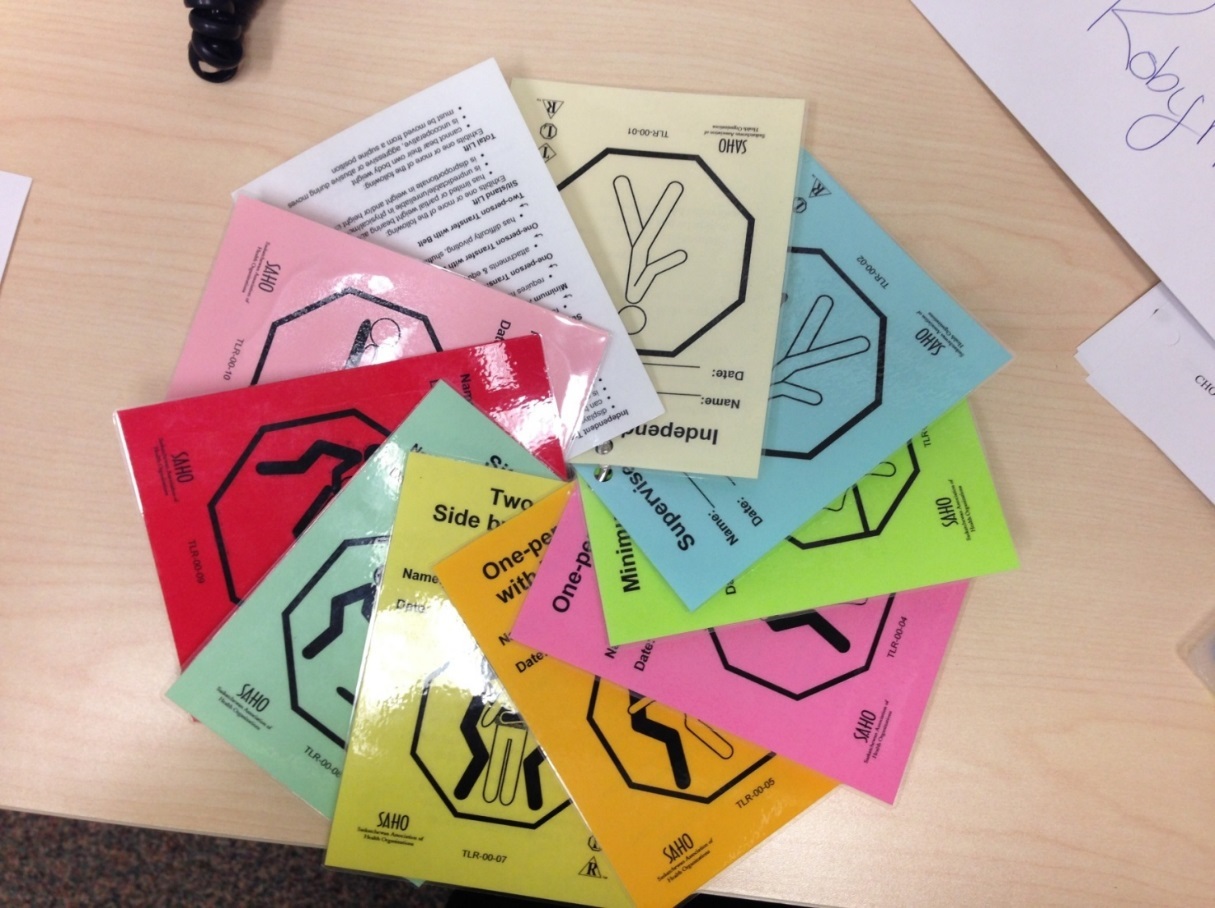 67
TLR LOGOS– MOBILE
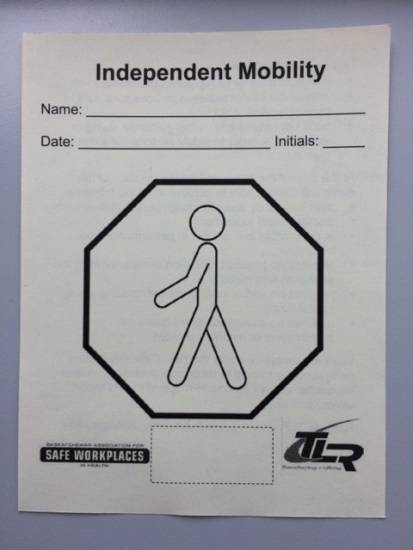 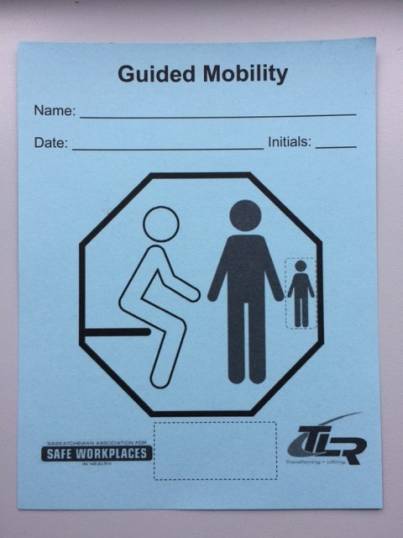 68
TLR LOGO–  STANDING TRANSFERS
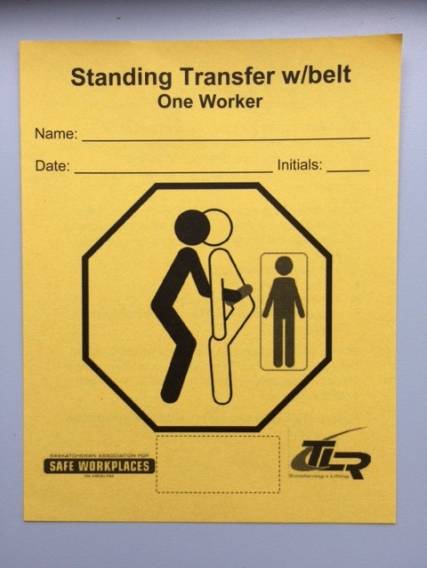 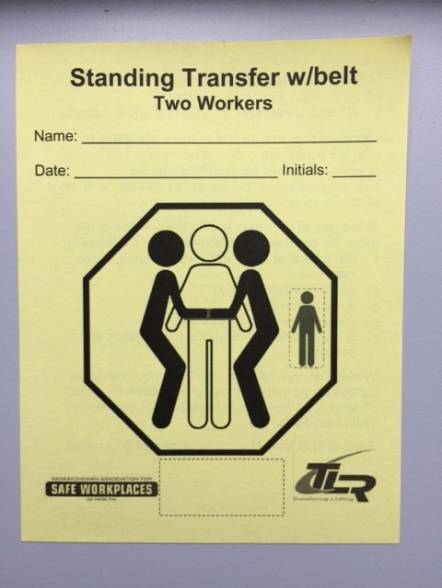 69
TLR LOGO– MECHANICAL LIFTS
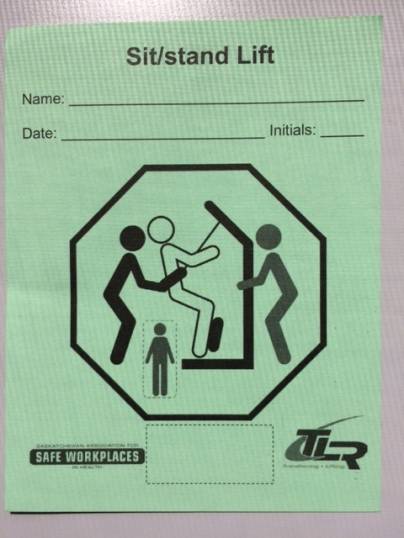 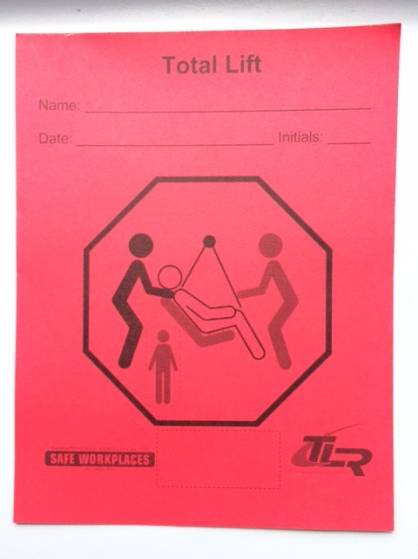 70
TLR LOGO– BED REST
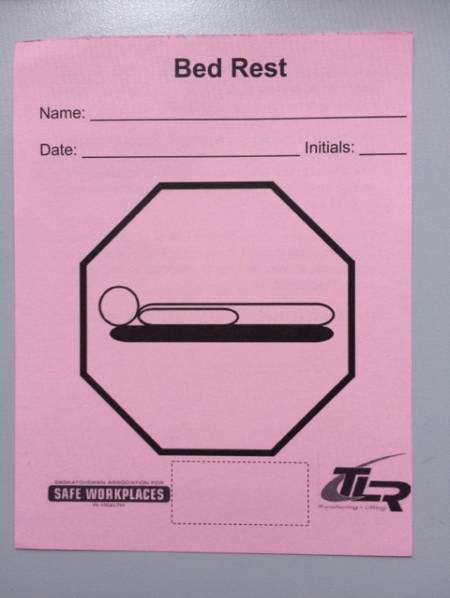 71
CASE STUDIES
72
CASE STUDY 1
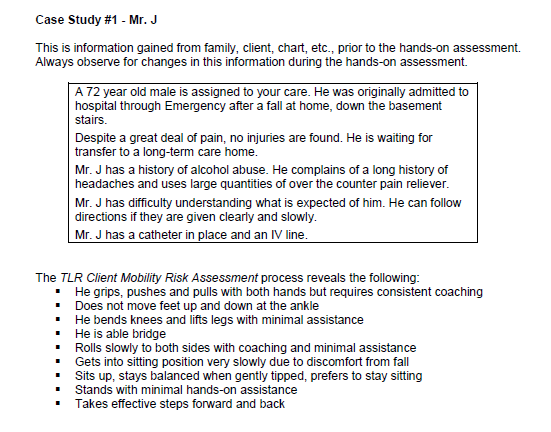 73
ANSWER
STANDING TRANSFER WITH BELT– ONE WORKER (WITH ASSISTANT)
Can bear his own body weight 
Minimal hands on assistance required
Attachments (IV, catheter)
74
CASE STUDY 2
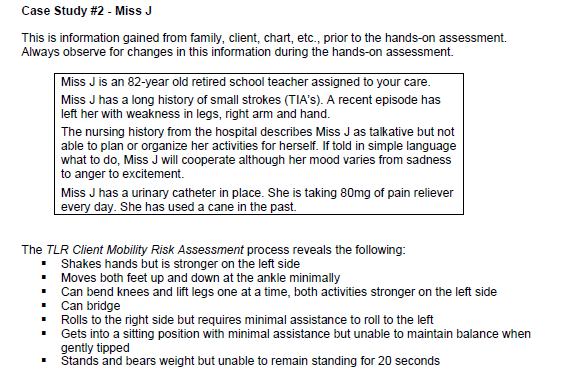 75
ANSWER
SIT- STAND LIFT
Bears weight for less than 20 seconds
Is unpredictable
Unable to remain balanced
76
CASE STUDY 3
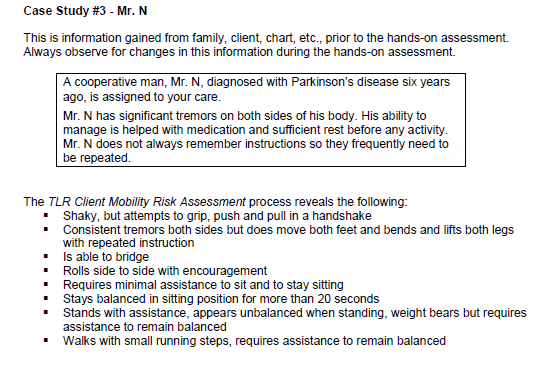 77
ANSWER
STANDING TRANSFER WITH BELT– TWO WORKERS
Can bear his own body weight
Requires assistance with balance
78
CASE STUDY 4
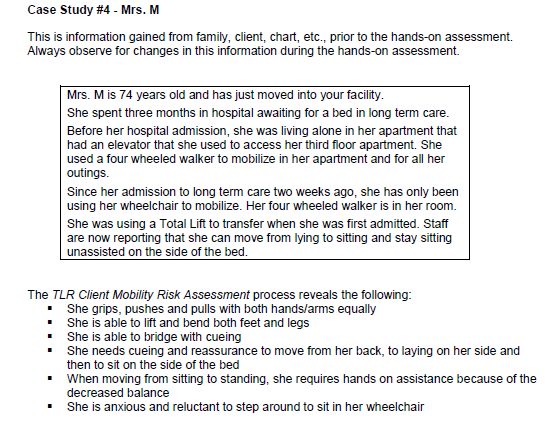 79
ANSWER
STANDING TRANSFER WITH BELT– TWO WORKERS
4 wheeled walker as an assistive device
Has the ability to stand but has decreased balance and is anxious
80
CASE STUDY 5
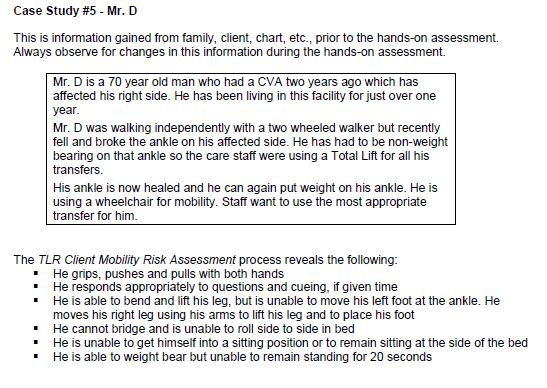 81
ANSWER
TOTAL LIFT: IN & OUT OF BED
SIT- STAND LIFT: TO CHAIR 
Does not have the ability to get into sitting position or remain sitting on the side of the bed
Has partial weight bearing abilities but not for the full 20 seconds
82
SUMMARY– STEPS TO A TLR ASSESSMENT
Complete the assessment with the patient
Complete TLR Mobility Record on Cerner
Hand appropriate logo in the patient’s room 
Add/ change sticker on Kardex (if applicable)
Ensure proper equipment is in the patient’s room for use (for example, walking aids, slider sheets, TLR belt, sling, etc.)
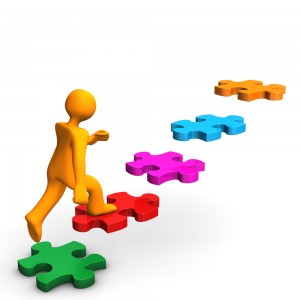 83
VIEWING TLR DECISION
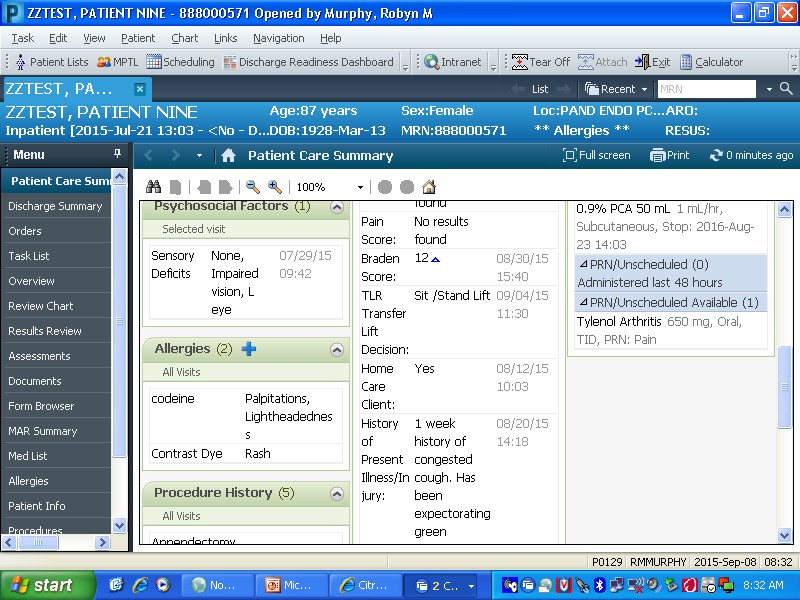 84
BED REPOSITIONING LOGOS
85
INDEPENDENT
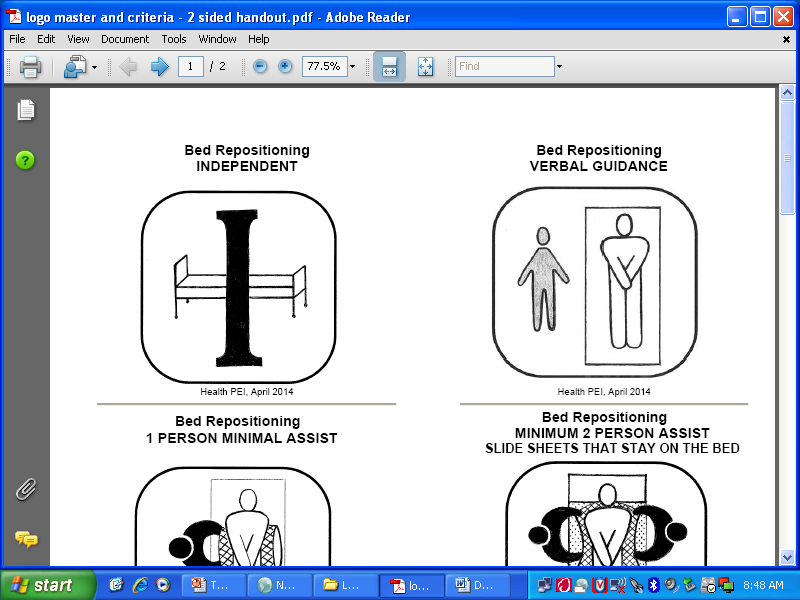 CRITERIA:
Patient has the physical and mental capability to reposition self in bed
86
VERBAL GUIDANCE
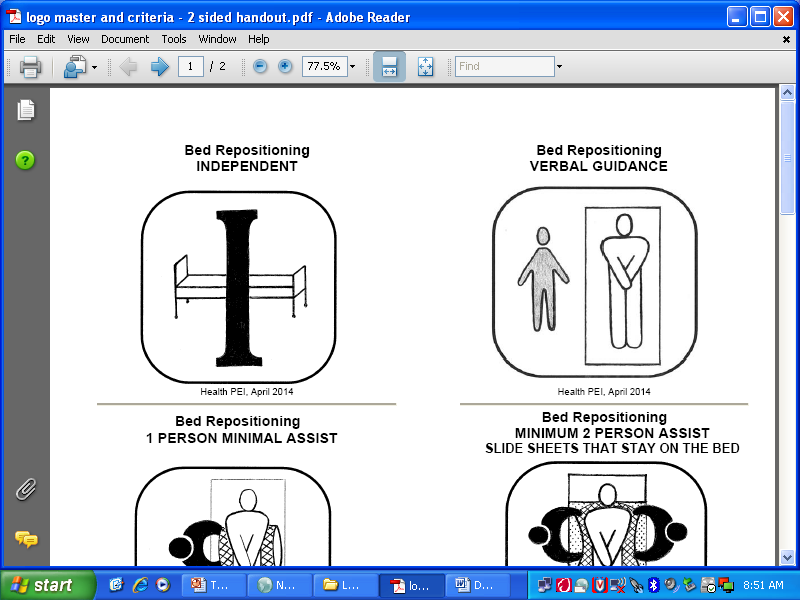 CRITERIA
Patient has the physical capability but requires verbal guidance and/ or physical cueing to reposition self in bed
87
1 PERSON
CRITERIA
Patient requires minimal assistance to reposition self in bed, for example, positioning slide sheet, raising bed rail, adjusting bed position, etc. 
Repositioning must be supervised or the side rails must be up
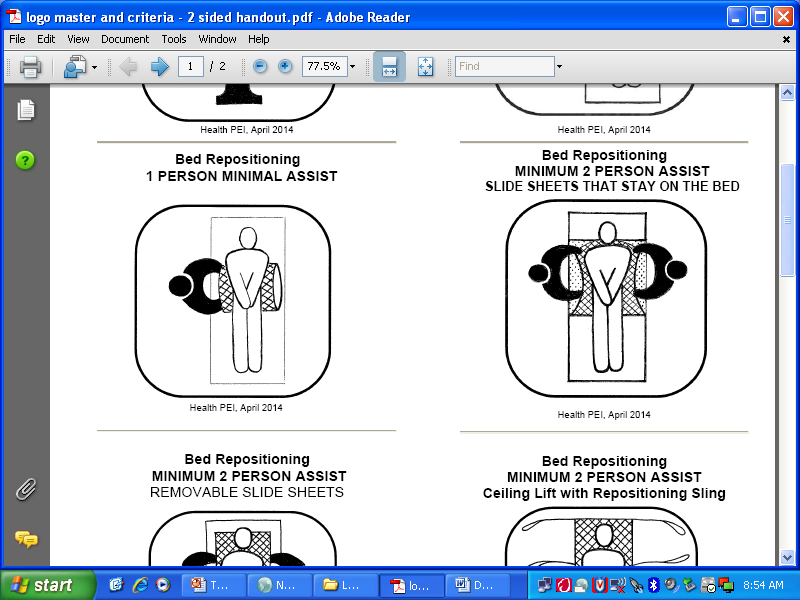 88
2 PERSON– SLIDE SHEETS ON BED
CRITERIA
Patient requires moderate to total assistance to reposition self in bed and meets the following criteria:
Weighs less than 200 pounds
Does not move a lot in bed
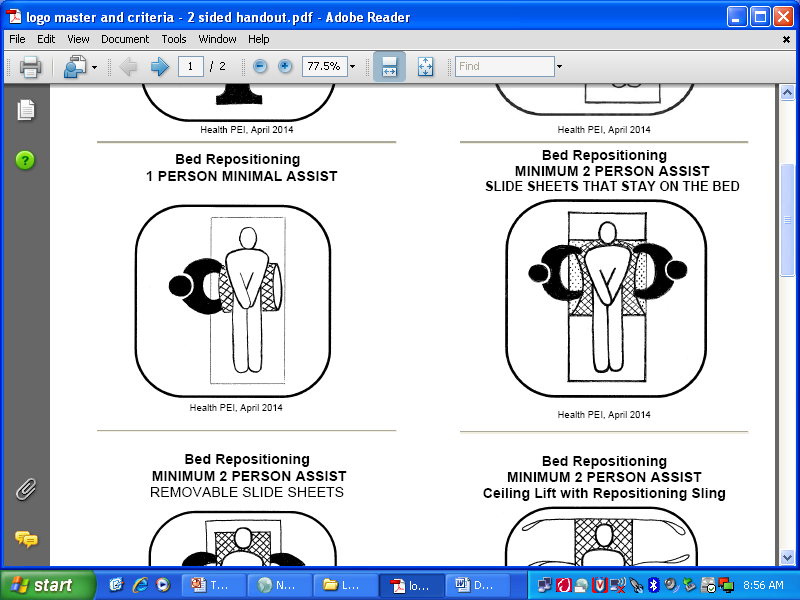 89
2 PERSON– REMOVABLE SLIDE SHEETS
CRITERIA:
Patient requires moderate to total assistance to reposition self in bed
Weighs less than 250 pounds 
Maxi slide sheets are NOT to be left under the patient as they are VERY slippery
Maxi slide sheets are to be removed from under the patient after they are used to reposition the patient
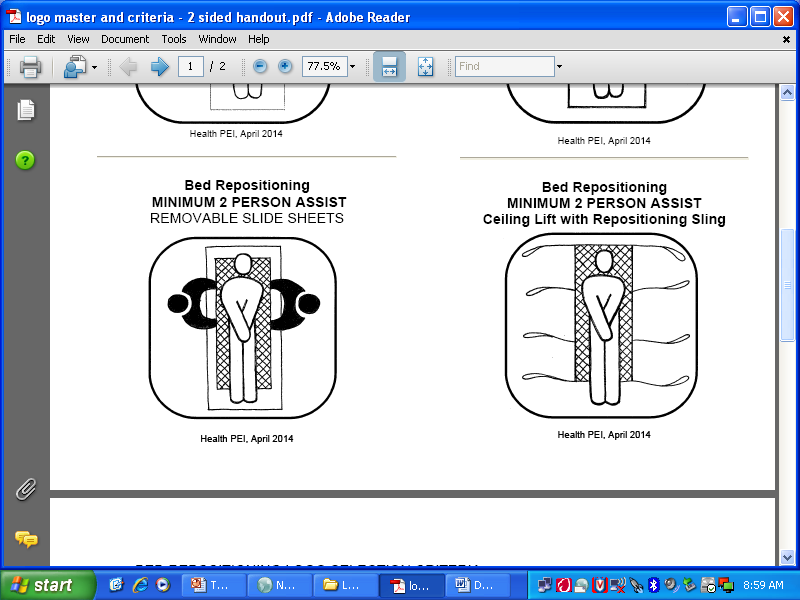 90
2 PERSON– CEILING LIFT
CRITERIA:
Patient requires total assistance to reposition self in bed and meets one or more of the following criteria:
BMI greater than 34
Weighs more than 250 pounds
Requires frequent repositioning
Fills the width of the bed 
Has multiple medical attachments/ complications
Has a mattress that is not conducive to other repositioning devices/ techniques
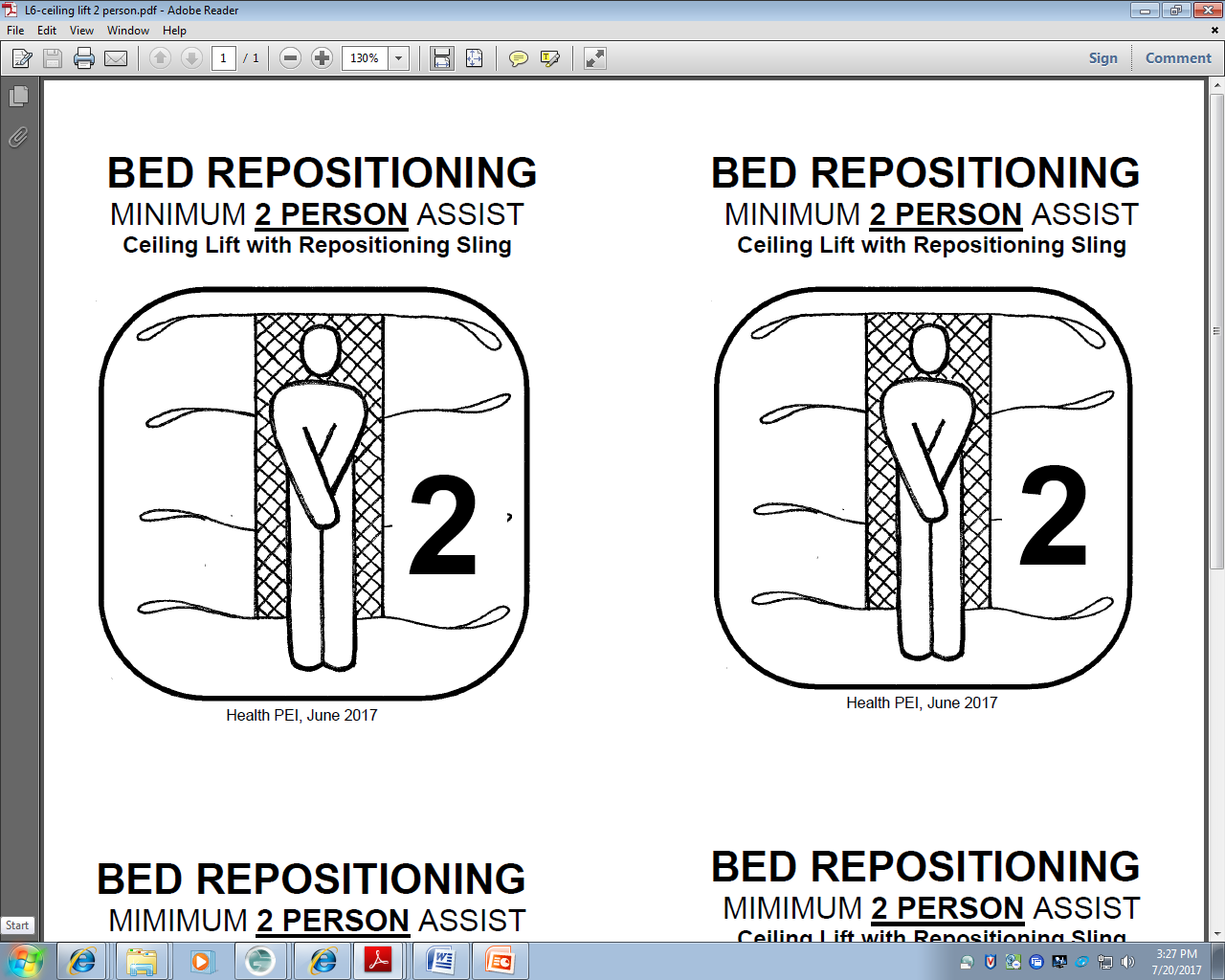 91
3 PERSON
CRITERIA:
Requires total assistance to reposition self in bed 
Weighs more than 300 pounds
Meets one or more of the following criteria:
Has attachments that need managing during the move
Has a pannus that needs positioning by one or more staff during the move
Has behaviors/ fears that need attention during the move
Their general condition or size warrant extra caution
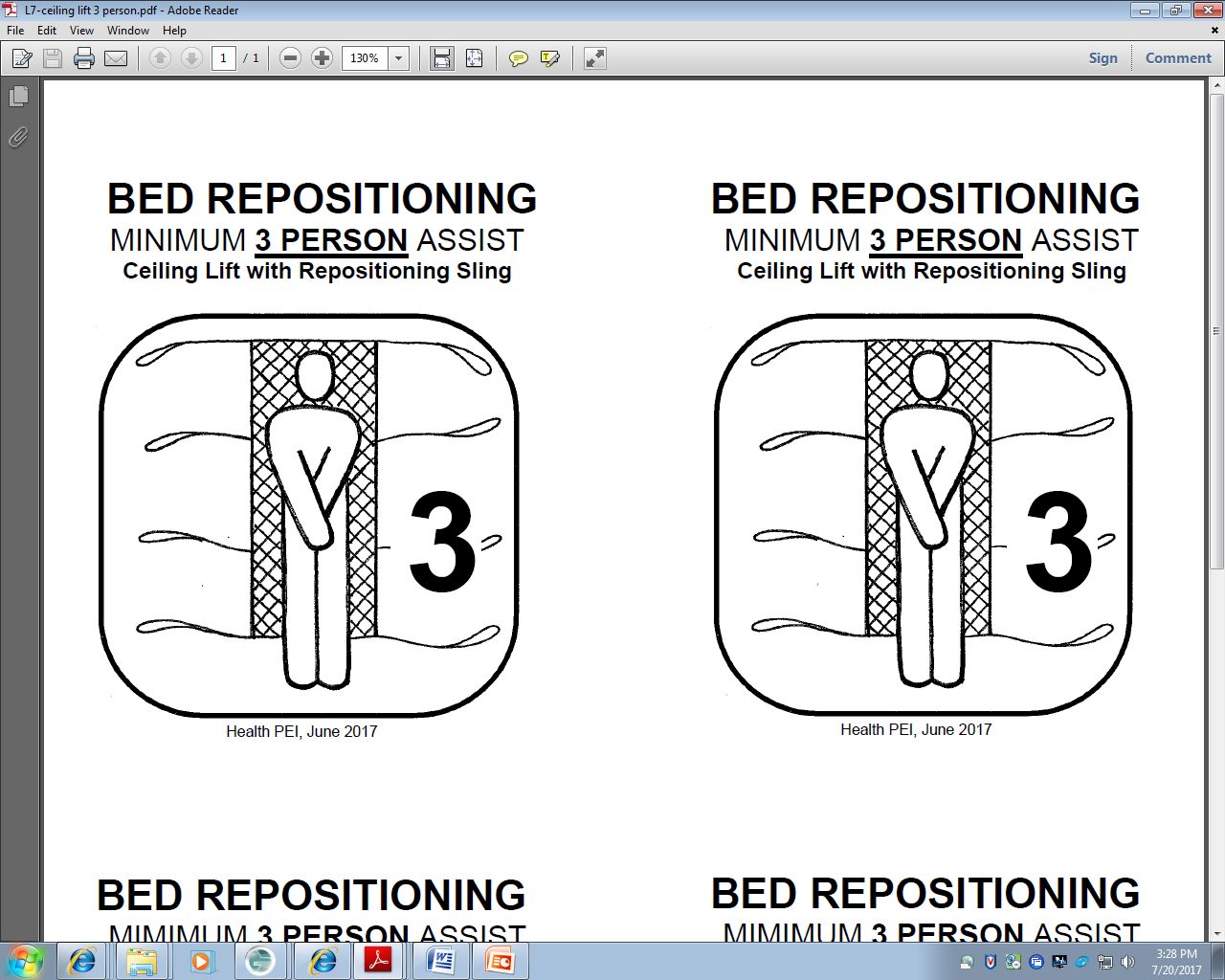 92
CLIENT MOVING TECHNIQUES
93
TRANSFERS USING TLR BELTS
Standing transfer
Wheelchair transfers
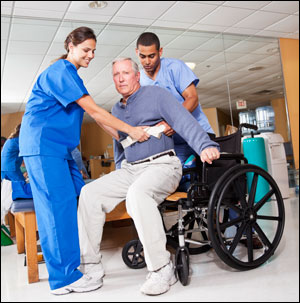 ASSISTING PATIENTS GETTING UP FROM A SURFACE
Use a TLR belt if patient requires hands on assistance
Patient should have shoes on with good grip
Use any gait aids assigned to pt (ie. walker, cane)
Patient’s feet should be about shoulder width apart
Cue patient to scoot to edge of surface with staff close by
Patient’s knees should be over toes 
Cue patient to push off surface  or bedrail with  their hands
Communicate when you will stand (ie. “1-2-3-stand”)
Do not get the patient to take steps away from                                         the surface until you asses their balance
If patient begins to fall, use TLR belt to direct                                          their hips back to surface
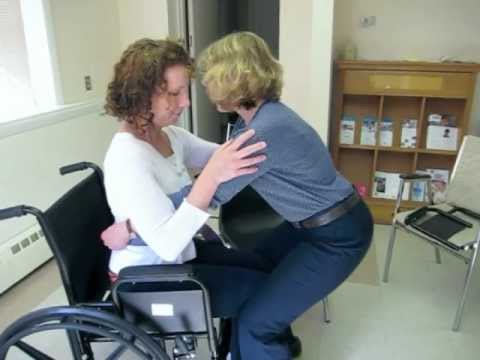 ASSISTING PATIENTS: SIT TO STAND
Use a TLR belt if patient requires hands on assistance
Back the patient up until the back of their legs are making contact with the edge of the surface
Cue the patient to reach back to assist with guiding themselves down to surface 
Communicate when you will sit (ie. “1-2-3-sit”)
Ensure patient scoots back onto the surface so they aren’t sitting on the edge
WALKING WITH A PATIENT
Only assist a pt with walking if they can weight bear and are predictable
Always use TLR belt
Walk beside/behind pt with 2 hands on TLR belt
When possible, have co-worker follow close behind pt with wheelchair
Use any gait aids assigned to pt (ie. walker, cane)
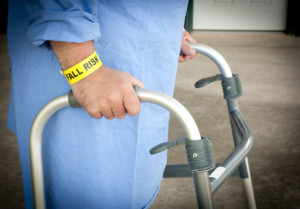 MECHANICAL LIFT VS. TRANSFER
Safe Patient Handling – Mobility Flowchart
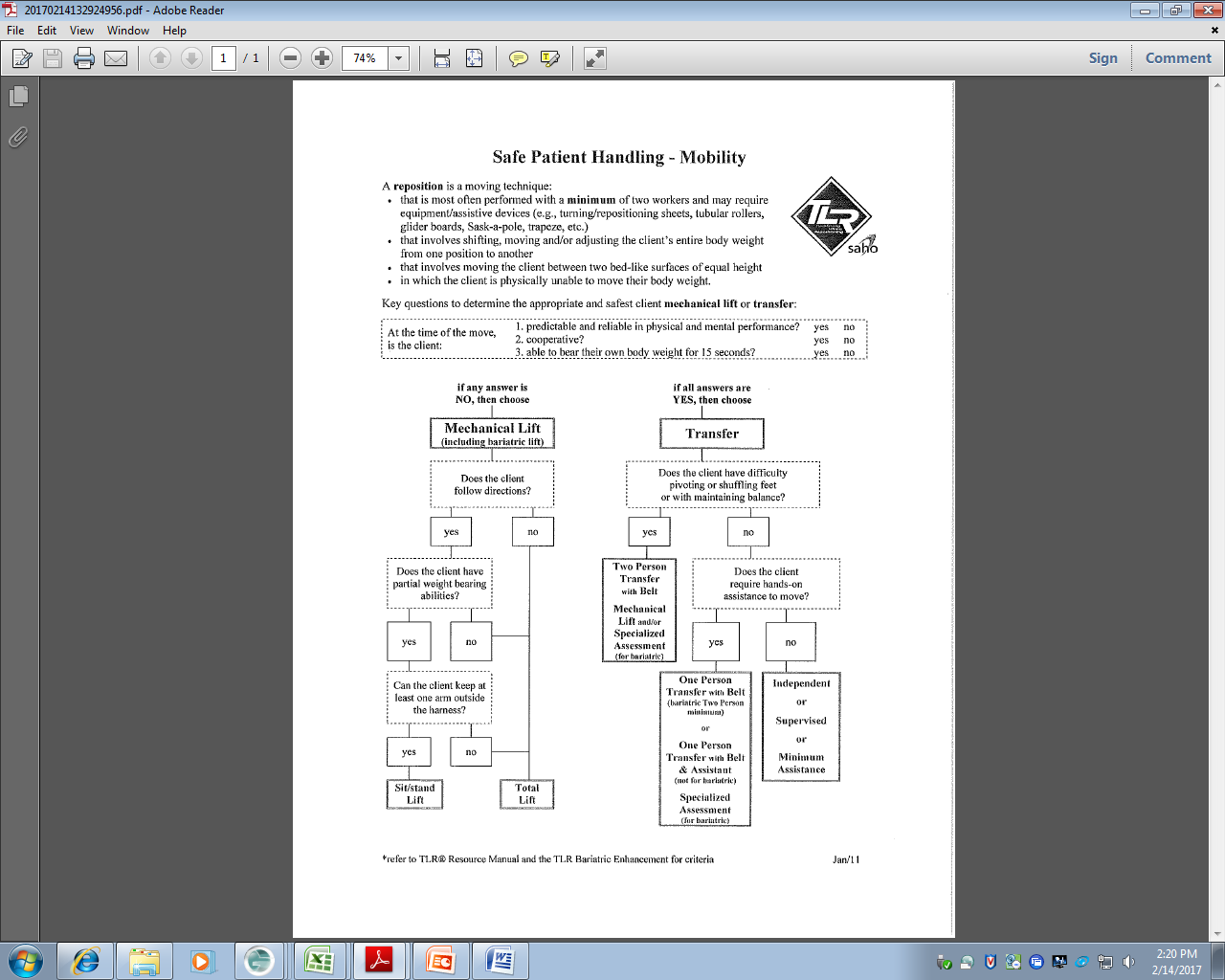 PREVENTING FALLS
99
WHAT TO DO WHEN A PATIENT STARTS TO FALL
DO NOT try to stop the fall
If a chair or bed is directly behind the patient, physically direct the patient into a sitting position rather than proceeding with the transfer
Guide the patient to the floor:
Move in as close as possible to the patient 
Use the TLR belt to help guide/ slide the patient to the floor while giving priority to protecting the patient’s head 
Bend at the hips and knees while keeping the trunk upright
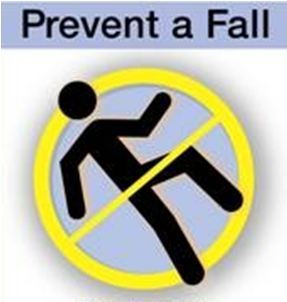 100
AFTER A PATIENT FALLS
Always follow the site/ program guidelines for assessing a client after a fall
If the patient cannot get up on their own, as for assistance and equipment
If the patient can get up on their own, provide a stool/ chair for the patient to lean or sit on 
NEVER attempt to manually lift a patient from the floor
Only in life threatening situations!
Always follow sit/ program guidelines for reporting a fall
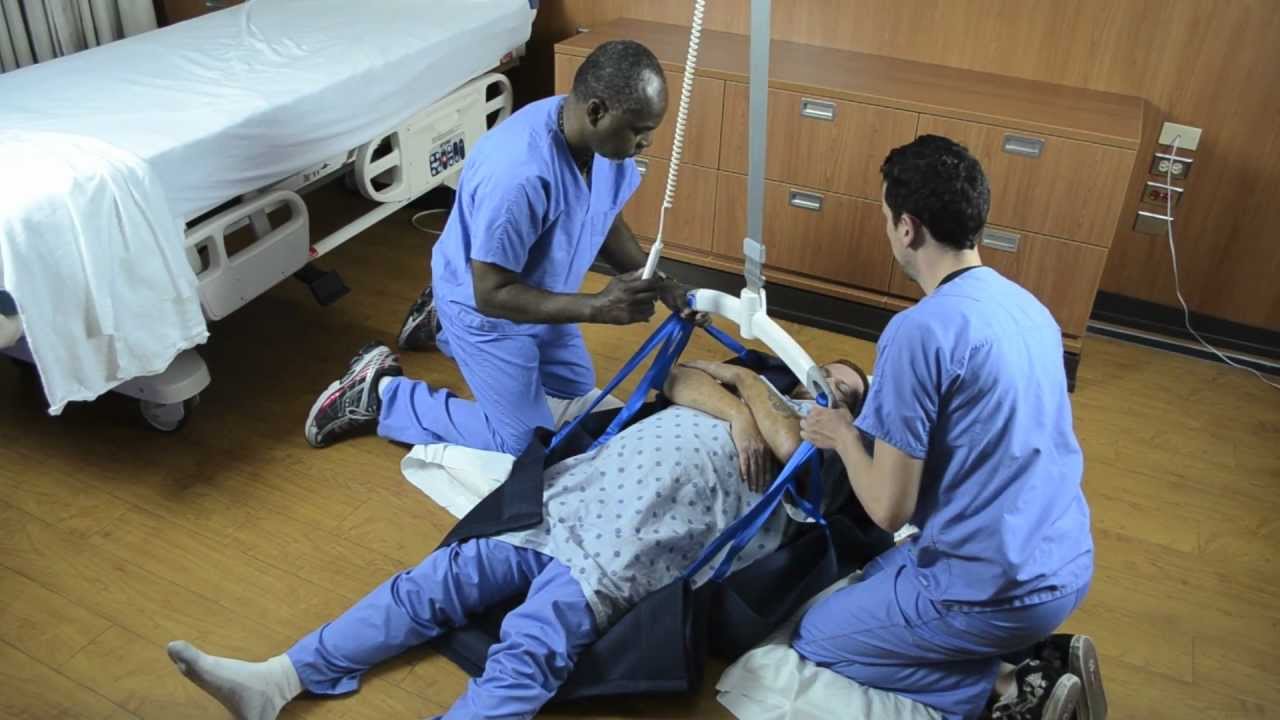 101
REPOSITIONING PATIENTS
102
REPOSITIONING KEY POINTS
Appropriate equipment is to be used at all times

Teams must consider:
Worker height, weight, arm length

Often requires 2 or more workers

Ensure primary worker is identified
Use 1-2-3-command
103
SOAKER PADS
TLR GUIDELINES STATE SOAKER PADS ARE NOT FOR REPOSITIONING!
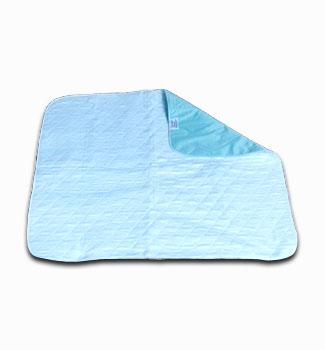 104
REPOSITIONING SHEETS VS. SOAKER PADS
105
HPEI POLICY– December 2017
Appropriate uses for soaker pads:
For patients who are unable to use an incontinent system for some reason 
To absorb overflow of bodily fluids from patients whose incontinent system is not reliably managing their incontinence 
To absorb bodily fluids in laboring and early postpartum patients
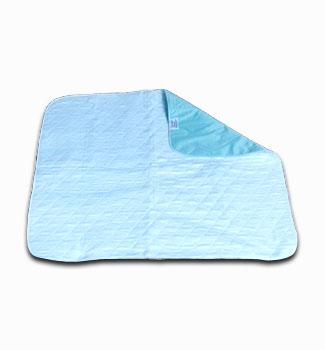 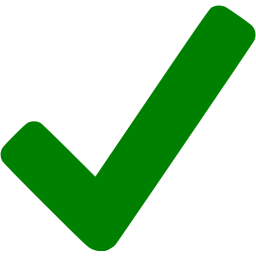 106
HPEI POLICY– December 2017
Inappropriate uses of soaker pads:
To turn, boost or laterally reposition a patient
For all incontinent patients whose incontinent system is reliably managing incontinence 
Automatic placement on all beds/ stretchers without assessment
To protect underlying linen for incontinent pad changes or during bed pan changes. Disposable blue pads are to be used in these instances. 
During procedures involving drainage of bodily fluids. Disposable blue pads are to be used in these instances. 
Placed on top of pressure relieving equipment.
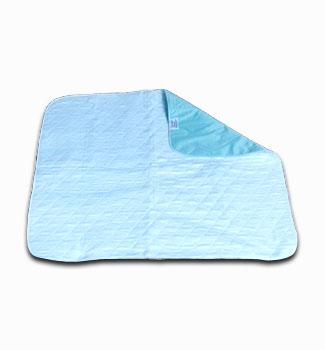 107
REPOSITIONING EQUIPMENT
108
SWIFT SHEETS
Slider sheets that stay on the bed 
Used for boosting and turning patients
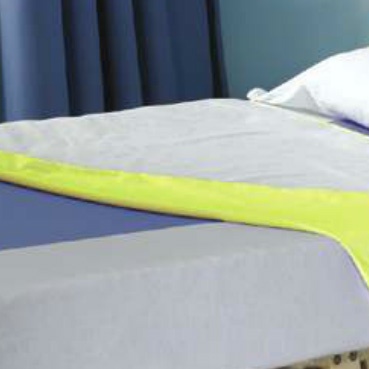 109
TIPS WHEN USING SLIDER SHEETS
How to keep your patient from sliding down the bed 
Match hip position with bend in the bed
Tuck draw sheet under the mattress on both sides to keep it in place after you have repositioned your patient 
Raise the knees of the bed up prior to raising the head of the bed 
If your patient moves a lot, try using removable slider sheets for repositioning, rather than the fitted slider sheets (for example, maxi slides)
110
MAXI SLIDES
Removable slider sheet
Common uses:
Used for boosting up/ down the bed 
Used for lateral transfers
Used to position a sling under a patient
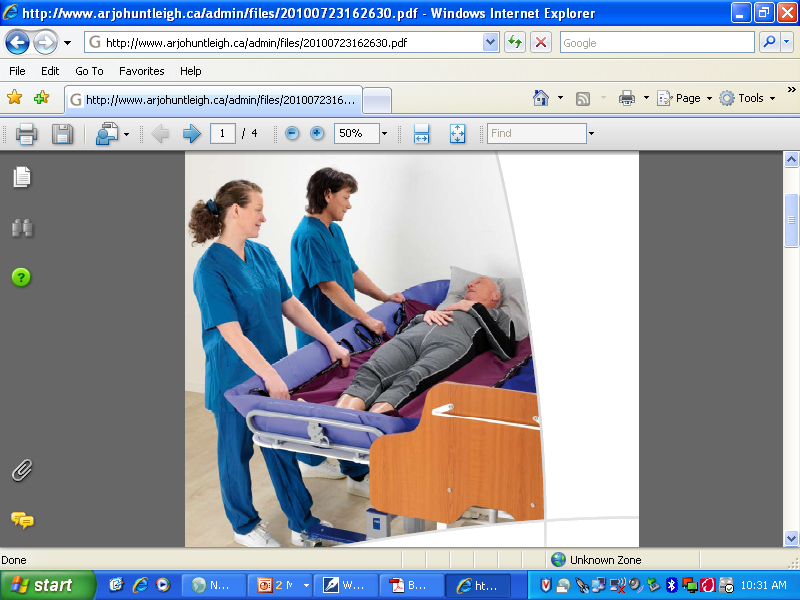 111
MAXI TUBE
Removable slider sheet
Common uses:
Positioning sling on a patient sitting in a wheelchair
Taking a sling out from under patient’s legs
Reposition patient’s legs in bed 
Car transfers
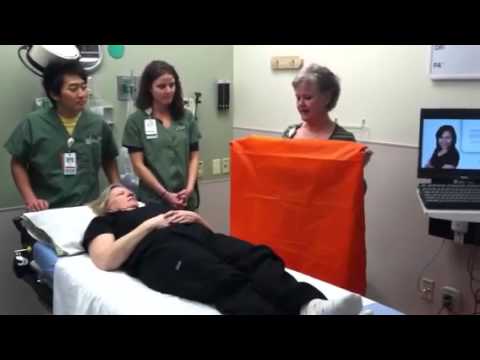 112
SLINGS
113
SLING INSPECTIONS
Basic sling inspection prior to using:
Appropriate weight capacity
Appropriate size
Appropriate sling type
Any obvious holes, fraying, loose stitching 

TLR Unit Reps complete detailed sling inspections every 3 months
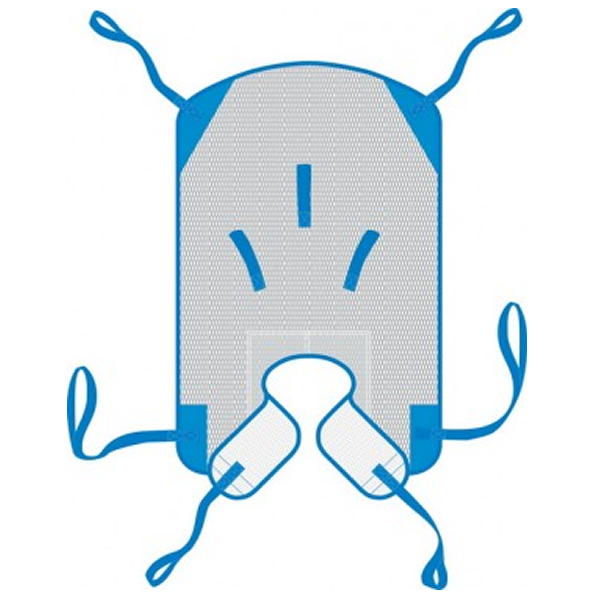 114
SLING SIZING
115
QUICK FIT SLING
No head support 
Fits from the tops of the shoulders to the base of the coccyx 
ALWAYS cross the leg straps
Remove the sling’s leg supports from under the patient after the transfer
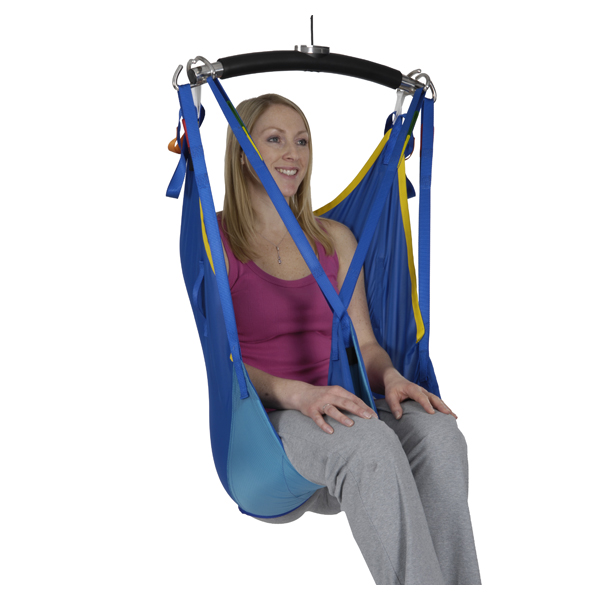 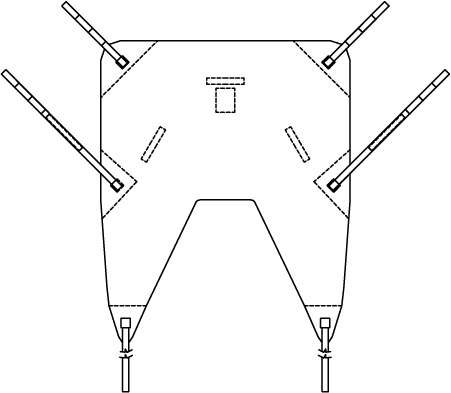 116
HAMMOCK SLING
Head support
Maximum support to the sacral area
More suitable for patients with poor body tone 
Put on the patient while in bed
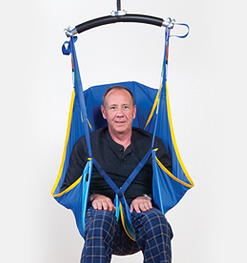 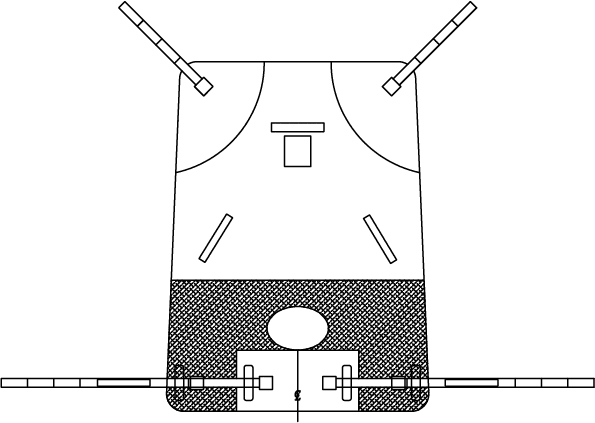 117
SIT TO STAND SLING
Used for patients with:
Good trunk control
Good sitting balance
Ability to hold on to handles
Ability to bear weight 
Sit- stand lifts and floor lifts are NOT intended to be used for long distances!
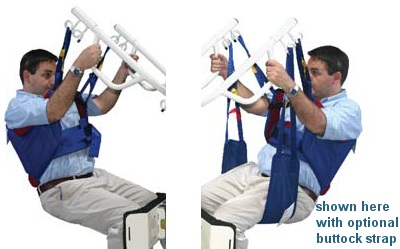 118
HYGIENE/ TOILETING SLING
Designed for toileting and hygiene functions ONLY
Patients MUST:
Have adequate trunk control and sitting ability
Have head and neck control
Have good upper body strength
Be cooperative
Be predictable 
OT/PT consult is required
Careful patient assessment is REQUIRED before this sling is used
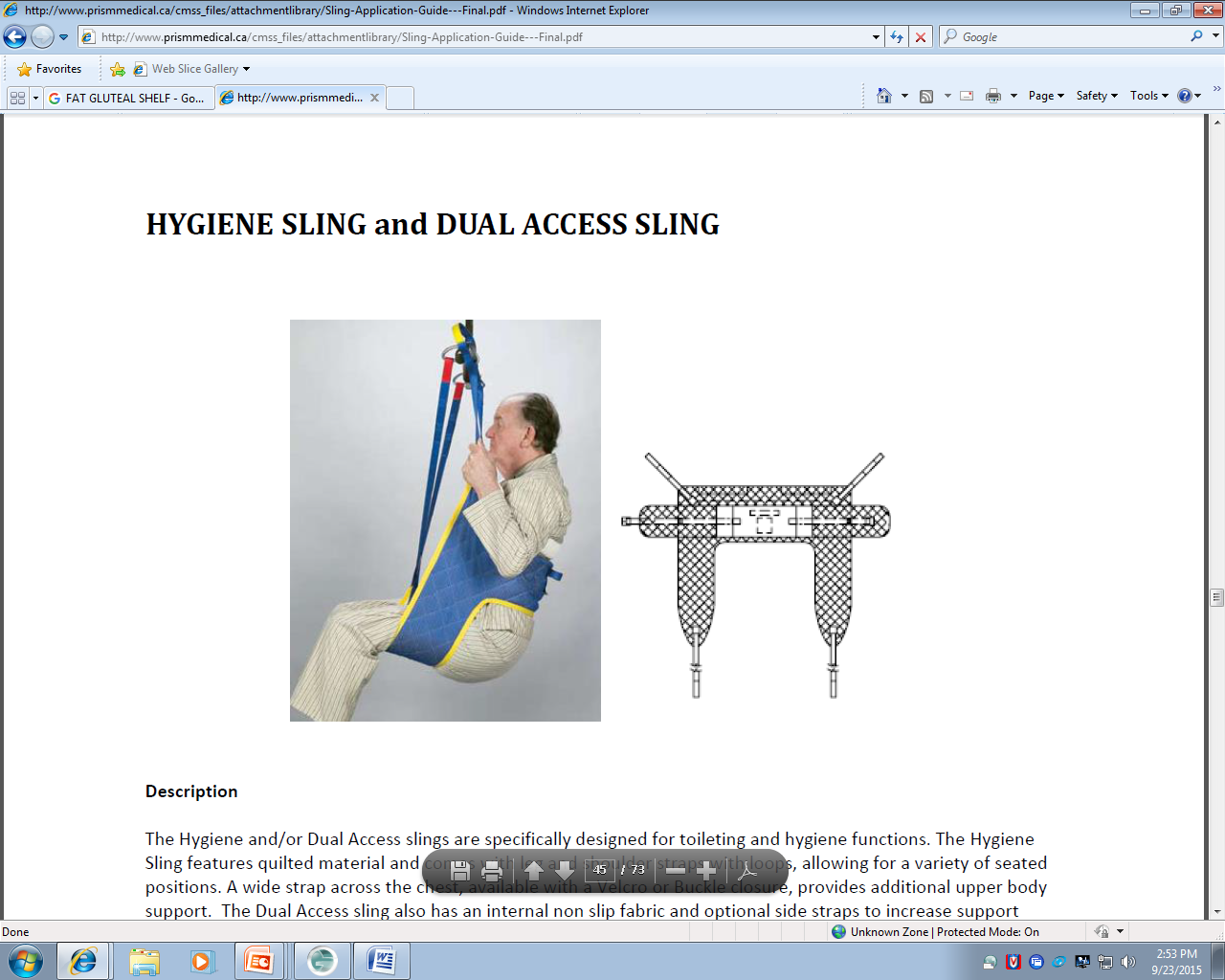 119
REPOSITIONING SLING
Used for patients who need regular repositioning
Meant to be used as part of bedding as it always stays in place under the patient
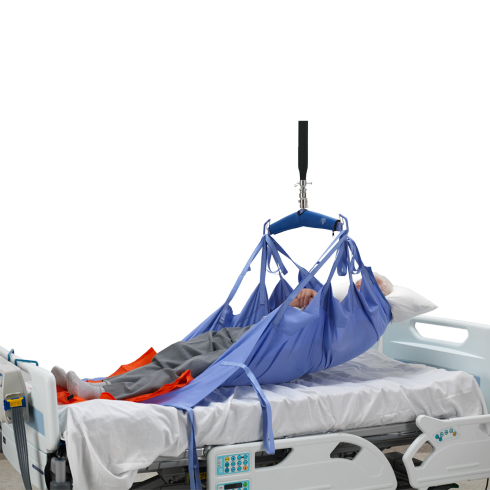 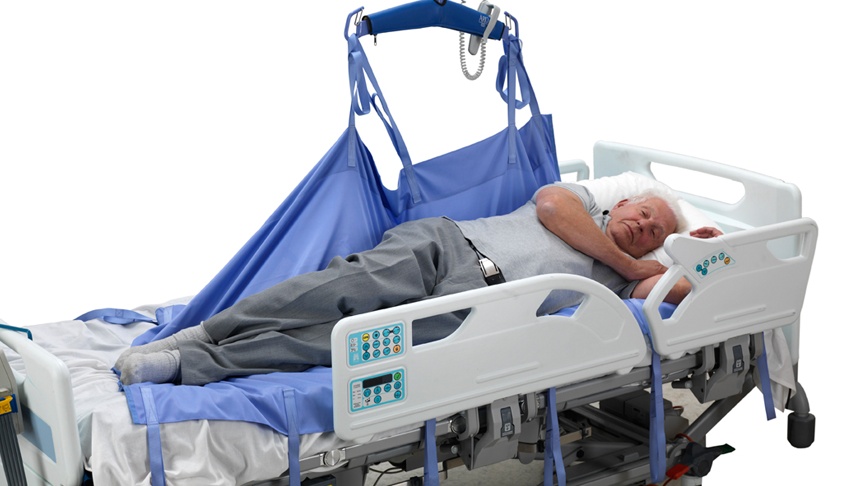 120
TURNING SLING
Assists with keeping the patient on their side
Could be used to assist with personal cares
Eliminates the need for staff to hold the patient to keep them on their side
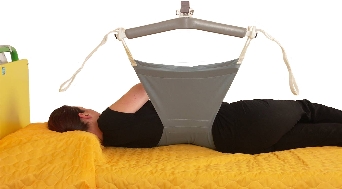 121
PATIENT LIFTING DEVICES
122
TYPES OF LIFTS
TOTAL LIFTS
SIT STAND LIFTS
CEILING LIFTS
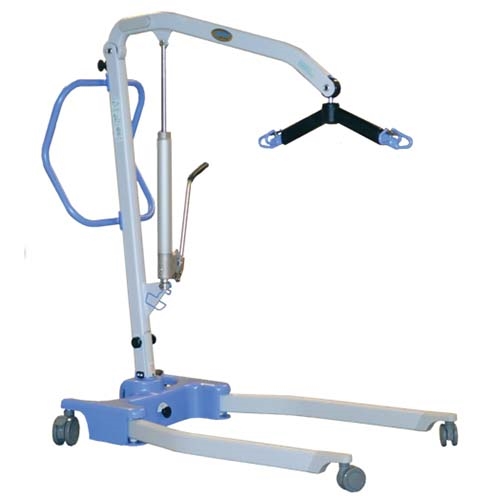 123
TRAINING & STAFFING
Do not use a mechanical lift if you are not trained to do so

A MINIMUM of 2 staff members are required for all mechanical lifts 
1 person manages the controls
1 person manages the patient
Bariatric patients require a minimum of 2 staff
124
LIFTING DISTANCE
Lifts are designed to be used over a VERY short distance 

To reduce the risk of injury:
Reduce the distance between the start and end location as much as possible 
Only raise the patient as high as necessary to “clear” the surface 
Do not transport the patient in a lift to another room
125
SAFETY
DO NOT EVER leave a patient unattended while suspended in a lift
This also includes when the patient is on a surface and the sling is still attached to the lift
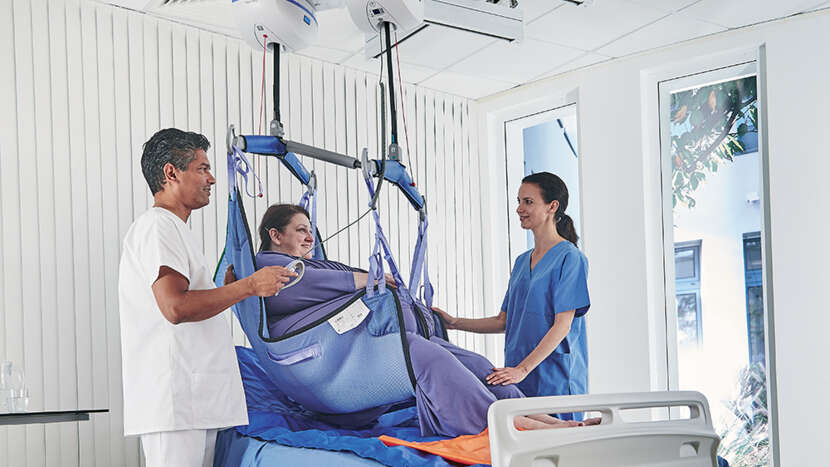 126
MECHANICAL LIFTS
When using, consider:
Weight capacity
Intended use
Adjustable parts
Body mechanics
Safety features of the lift
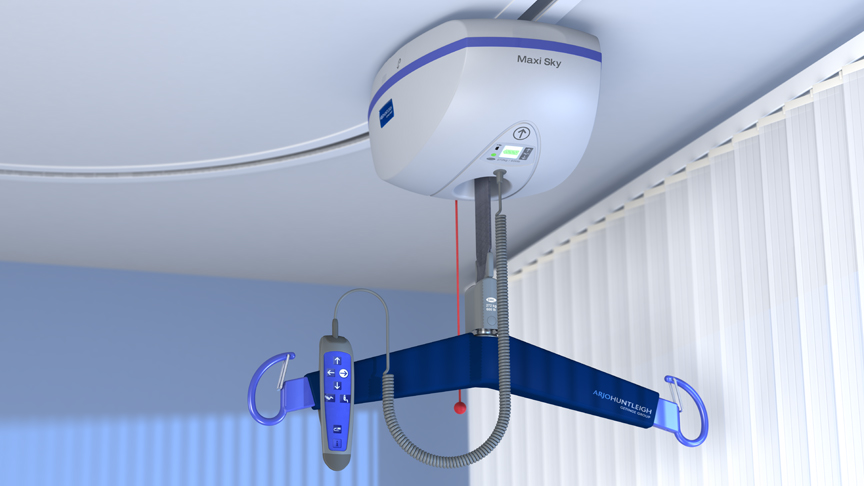 127
WAS YOUR GOAL FOR THE SESSION ACHIEVED?
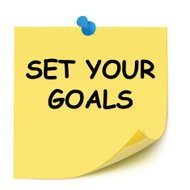 128
QUESTIONS?
129
PLEASE TAKE A FEW MINUTES TO COMPLETE YOUR EVALUATIONS. THANK YOU!
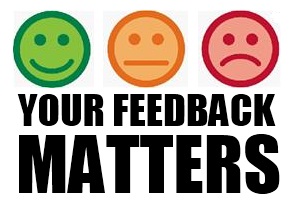 130